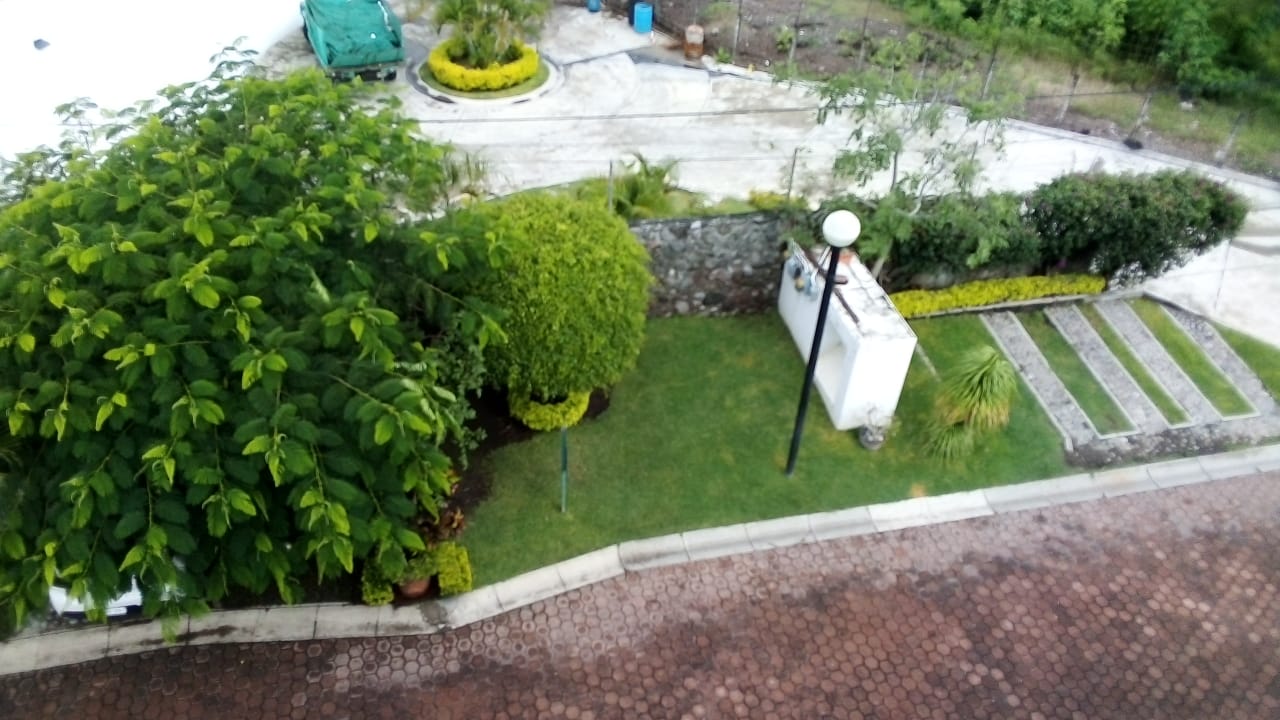 INICIO DE 
ACTIVIDADES
Enero – Febrero 2023
TRABAJOS DE MANTENIMIENTO EN EL AREA DEL RÍO
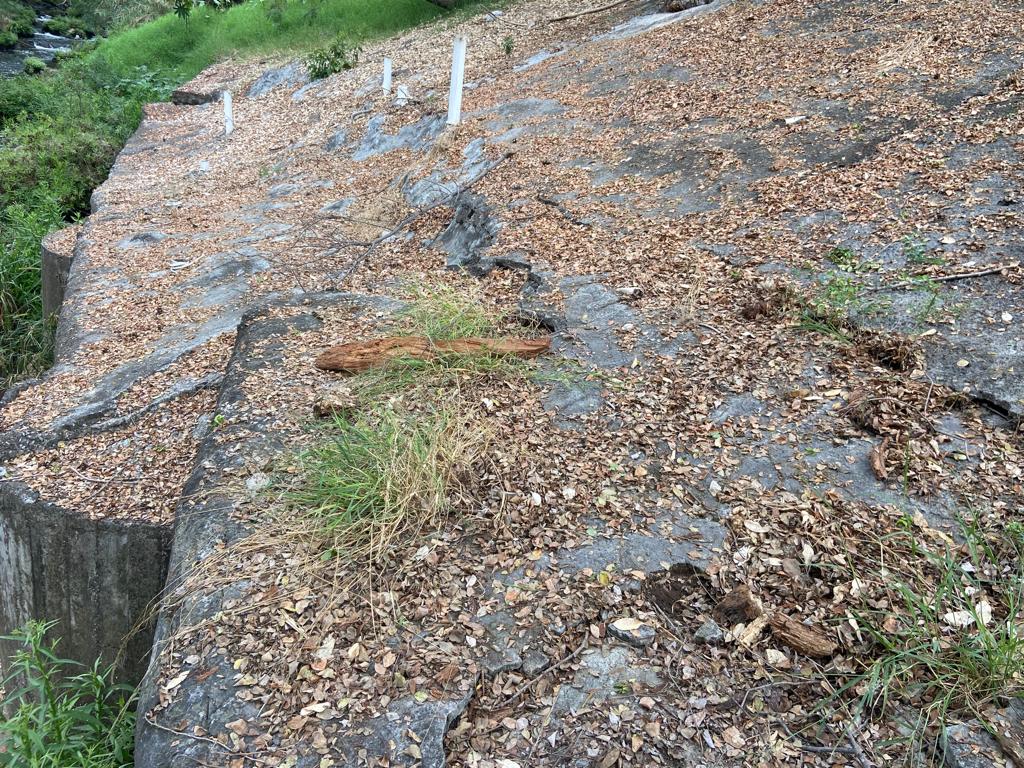 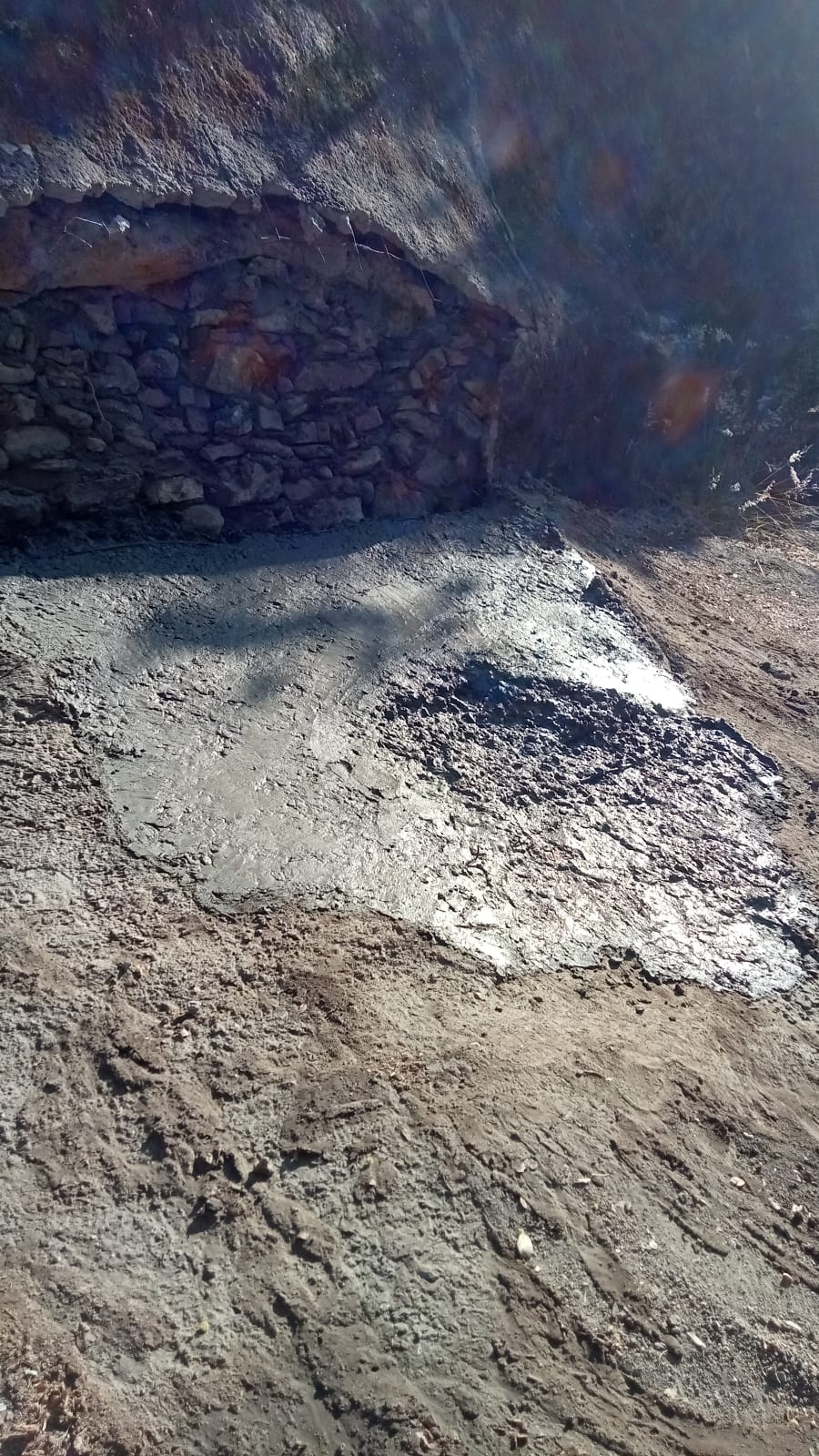 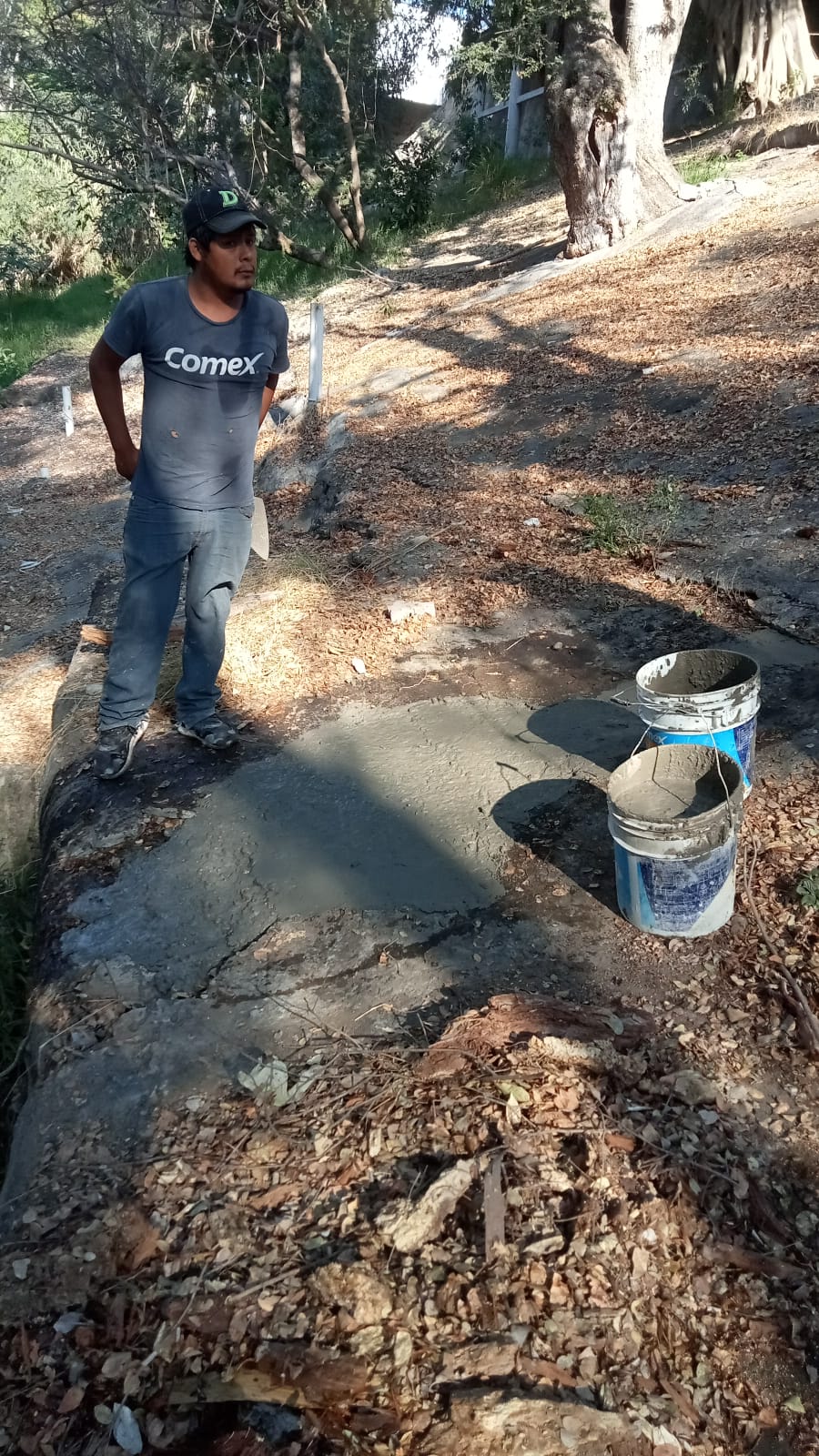 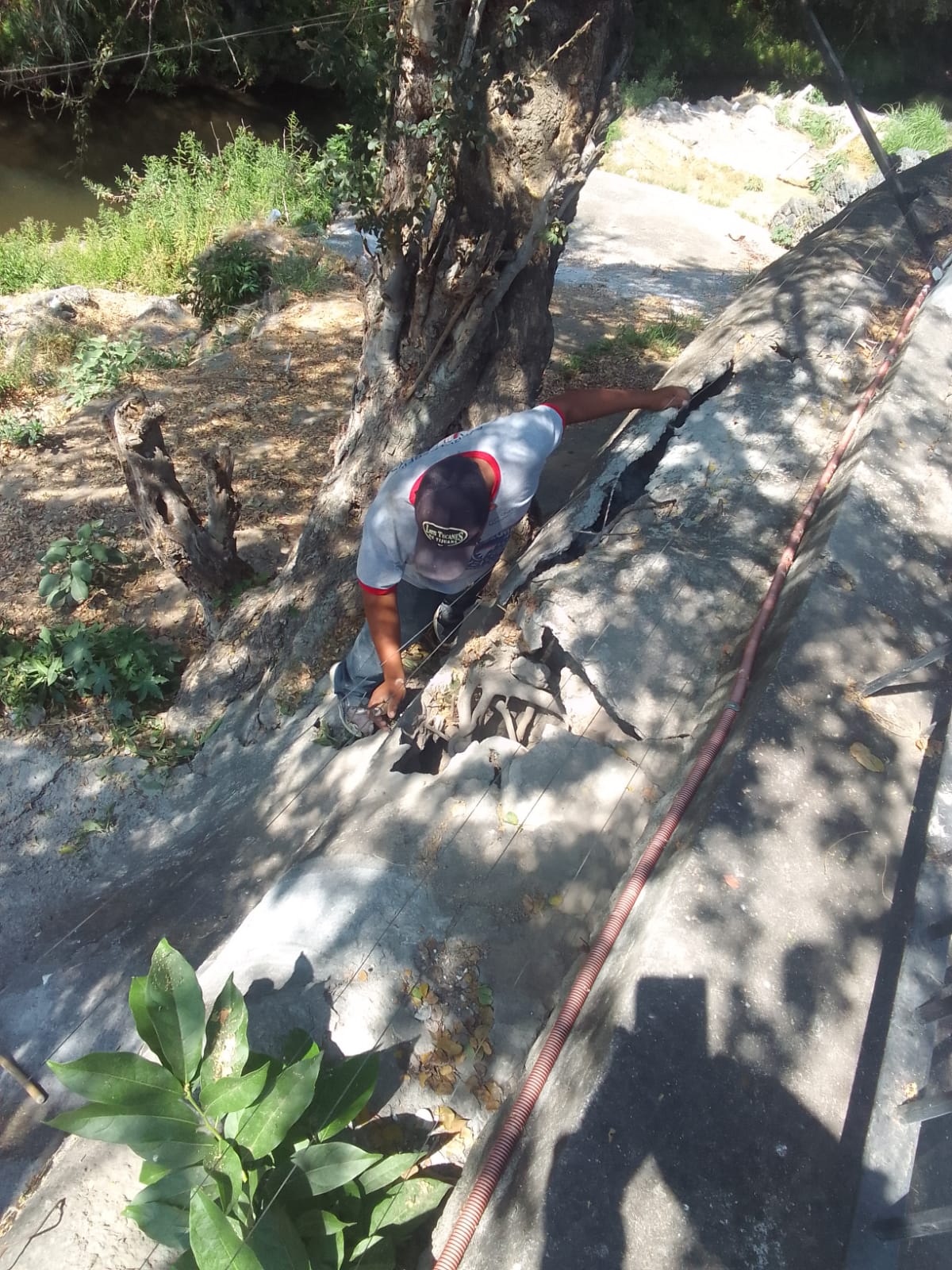 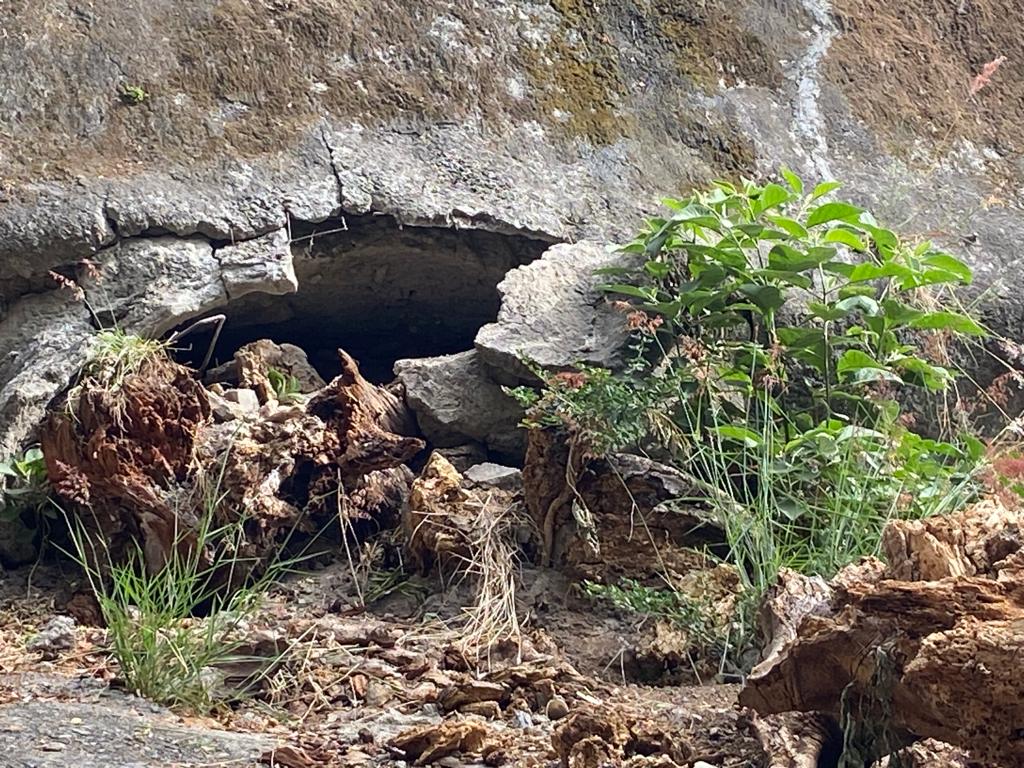 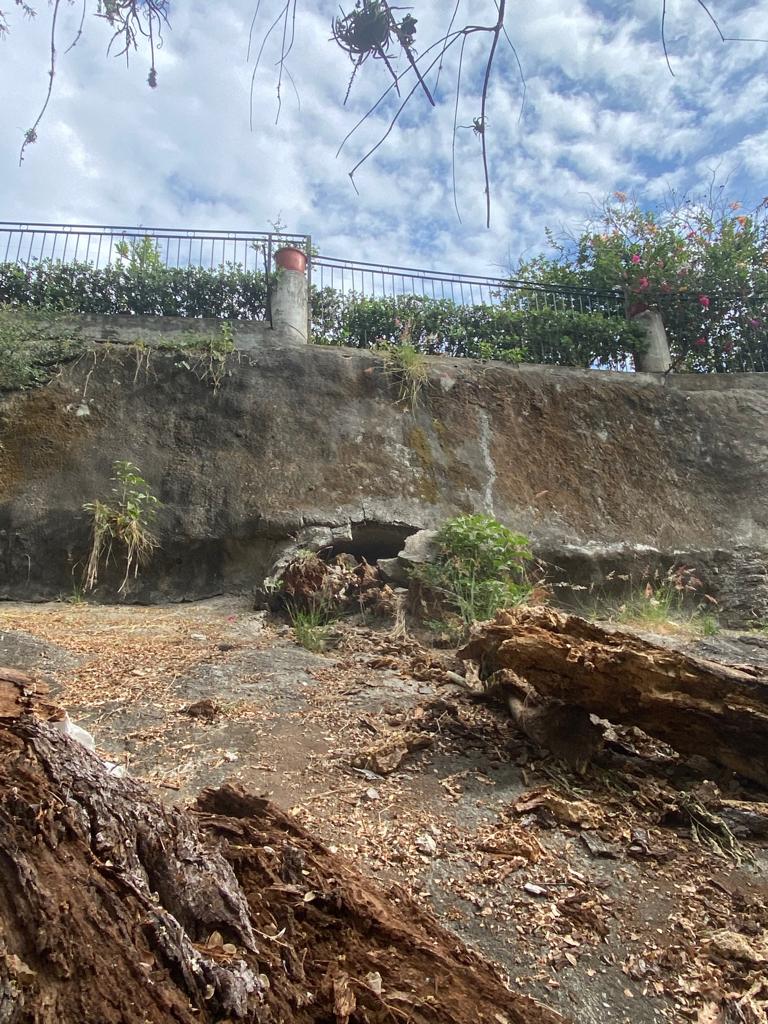 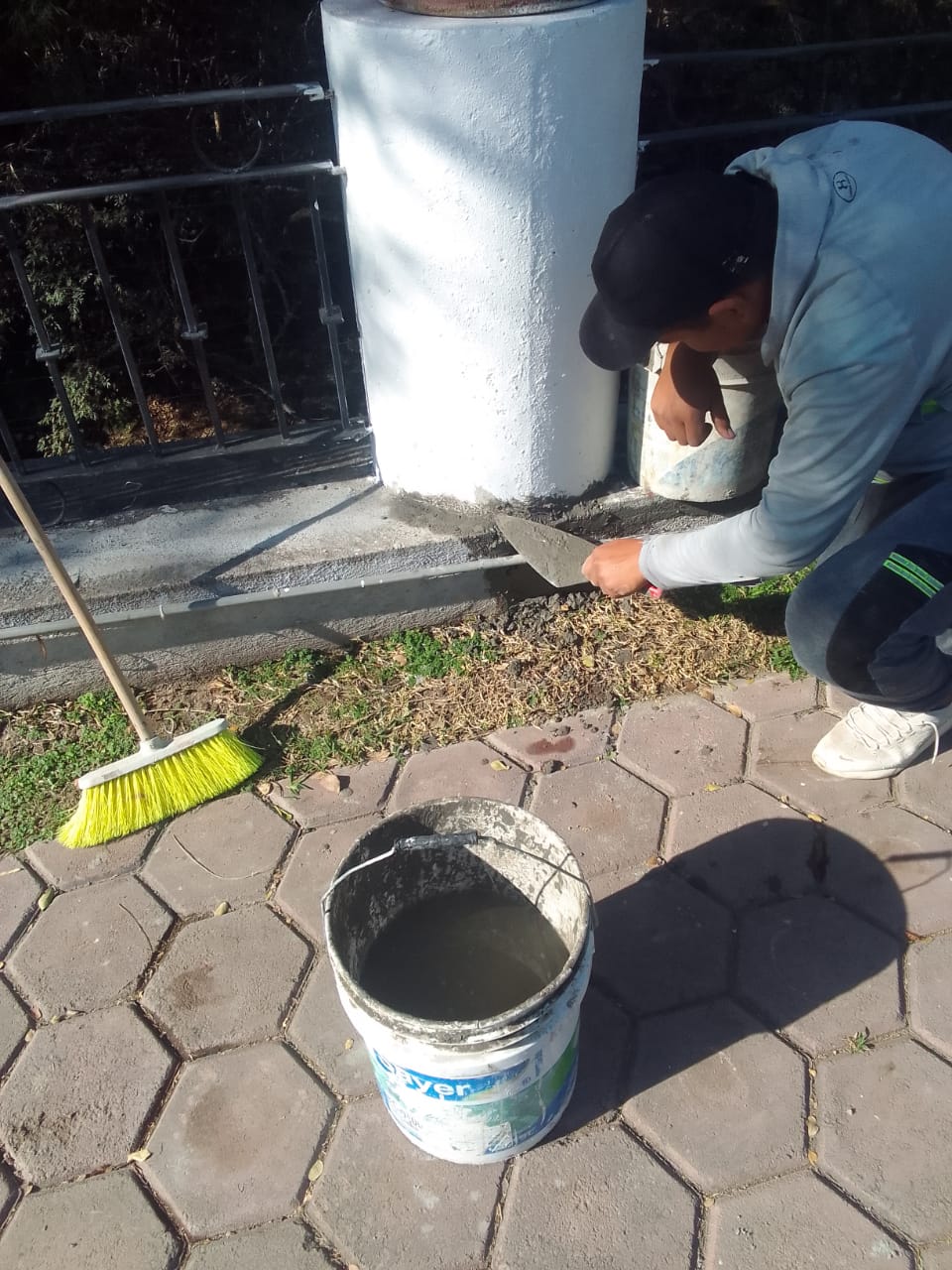 REPARACION FUGAS DE AGUA
EN EL CONDOMINIO
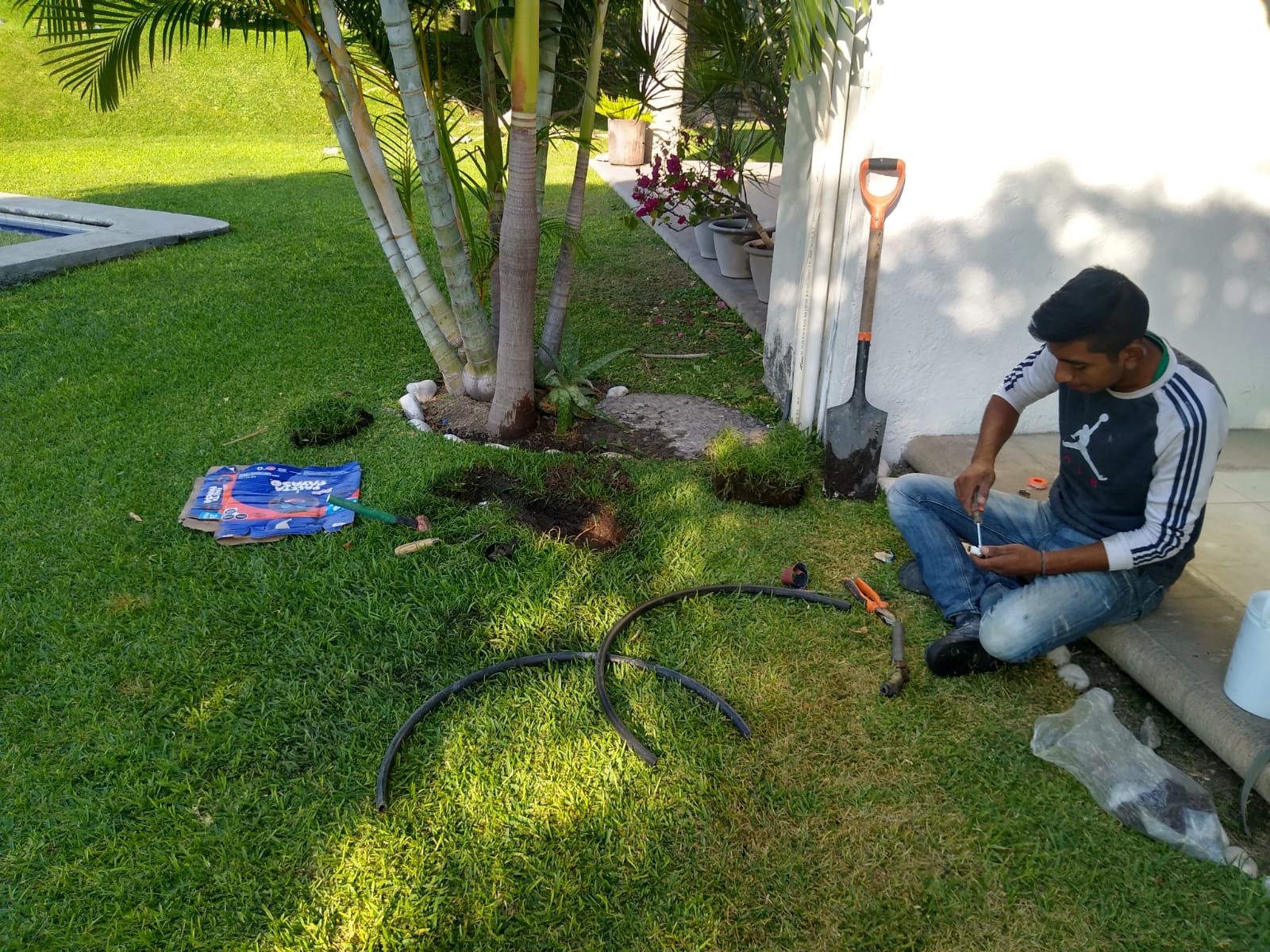 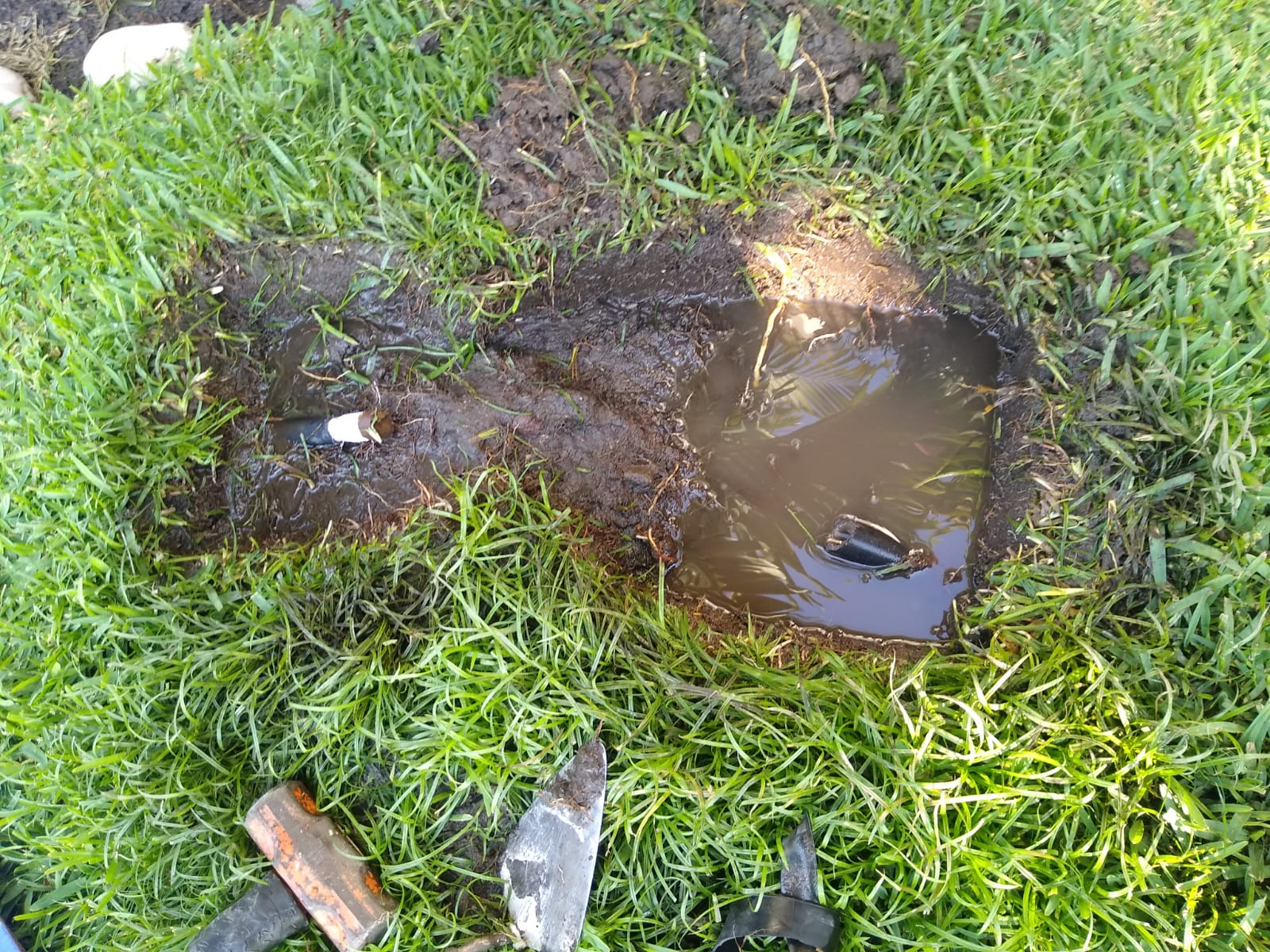 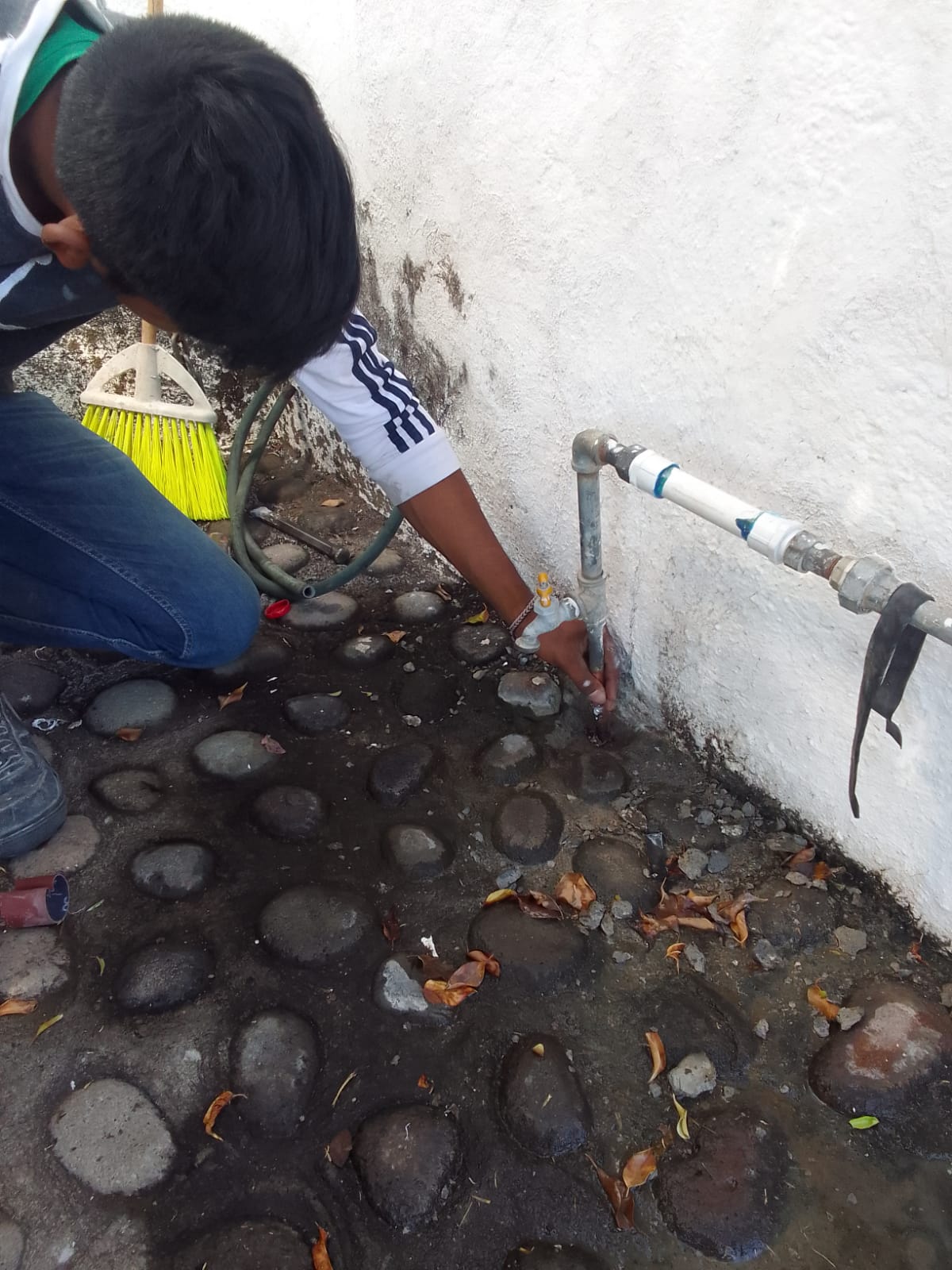 VIDEO: POR FAVOR POSICIONARSE EN LA FOTO PARA VERLO
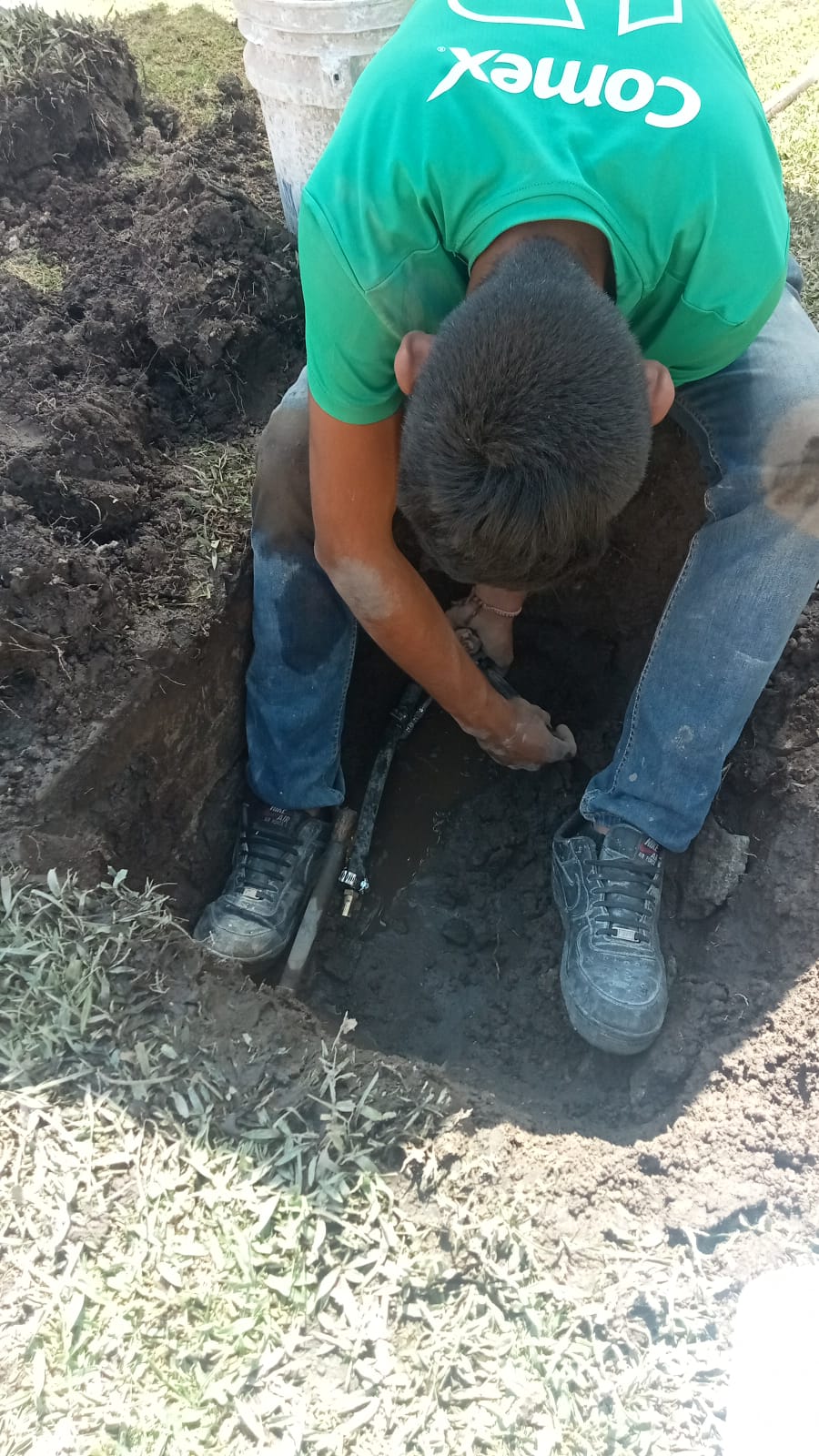 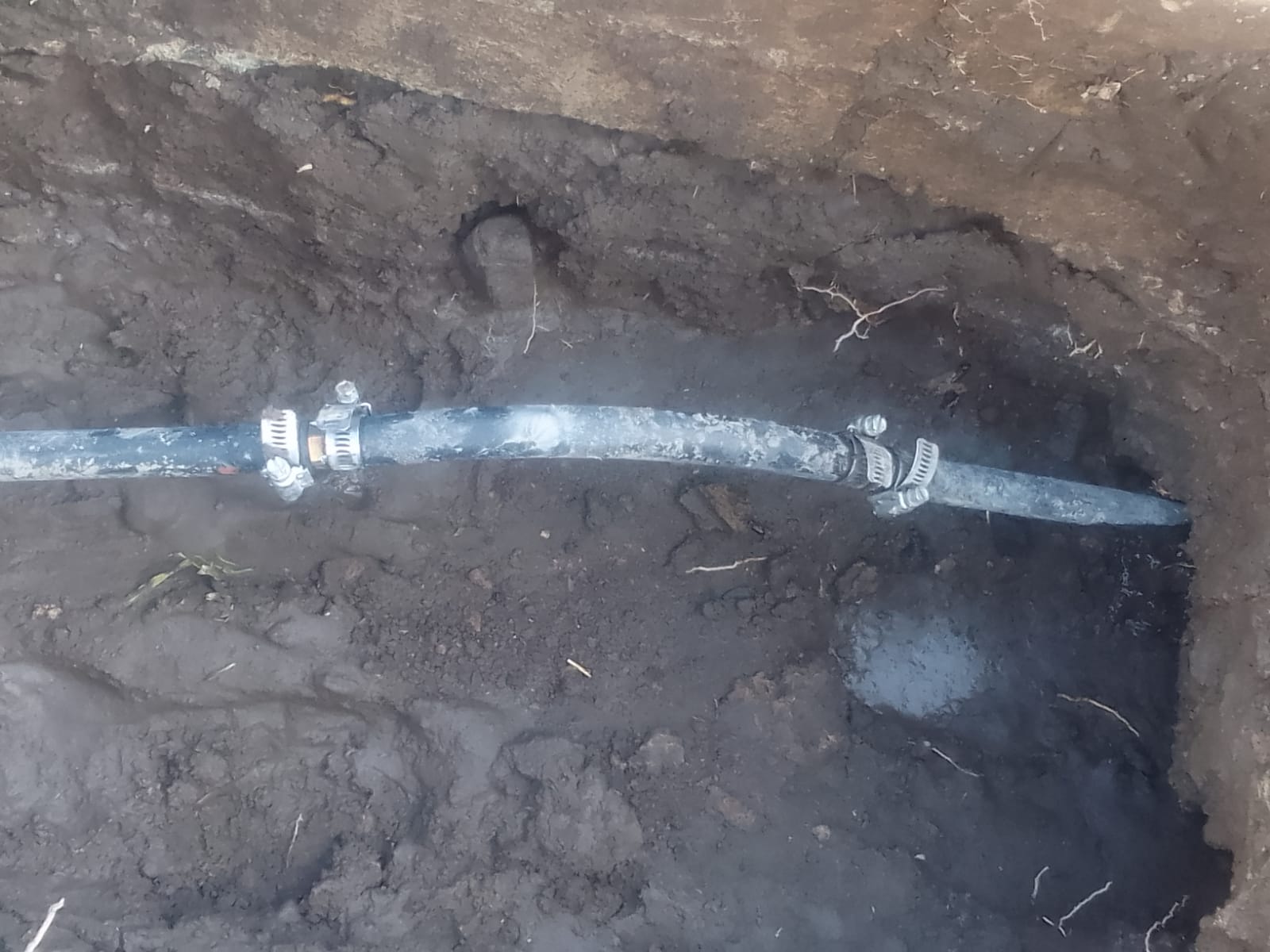 TRABAJOS VARIOS
DE MANTENIMIENTO
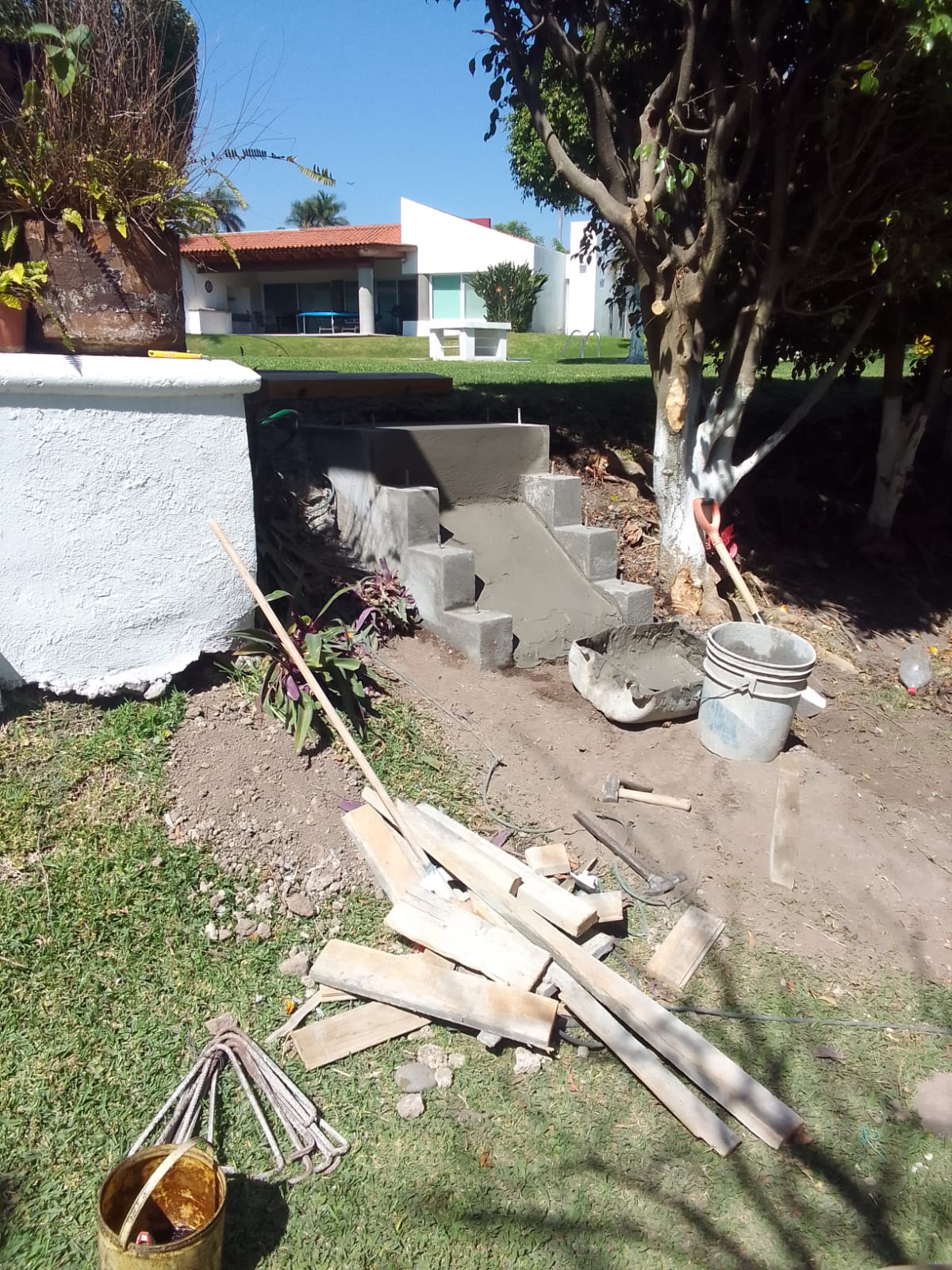 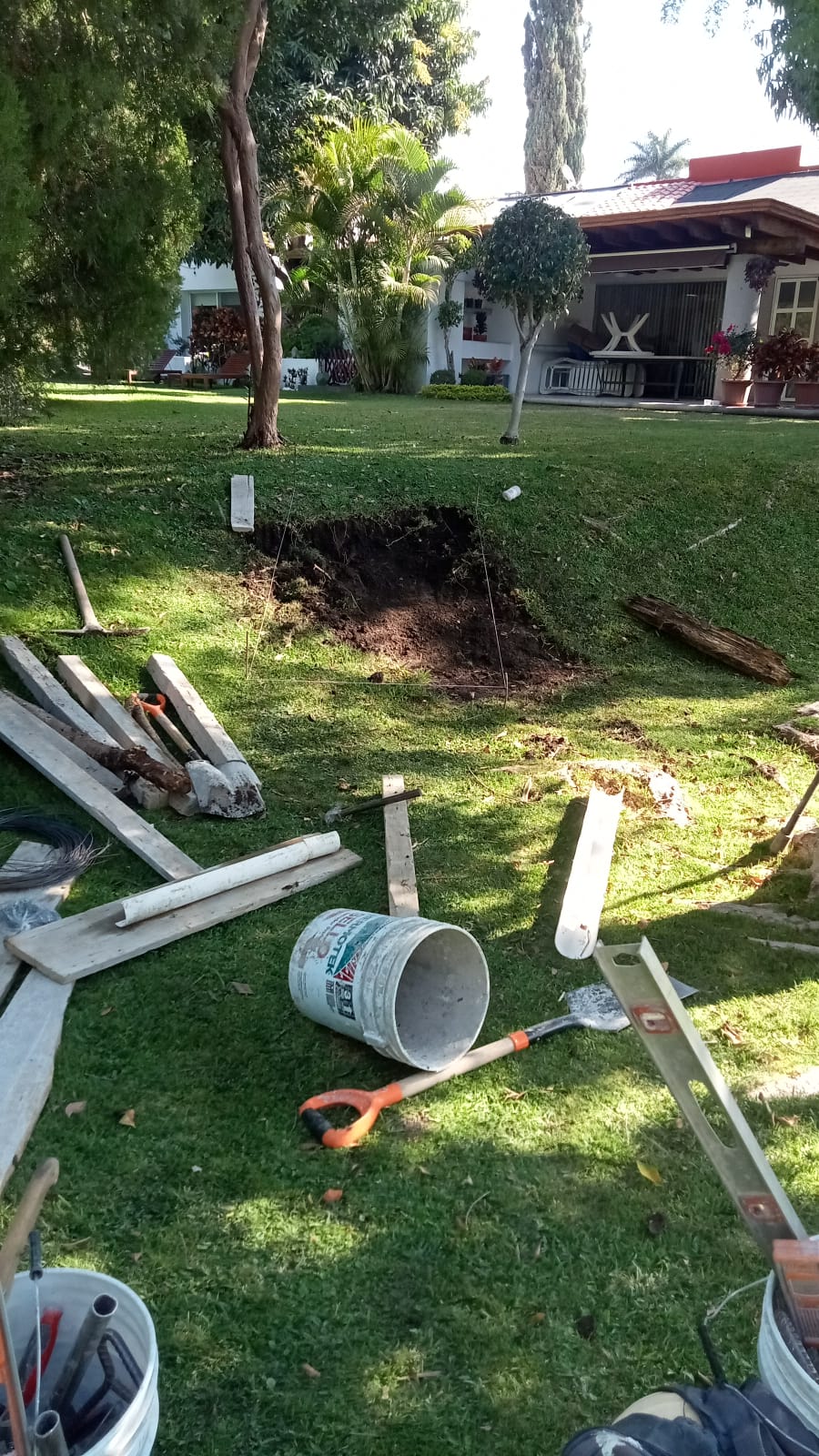 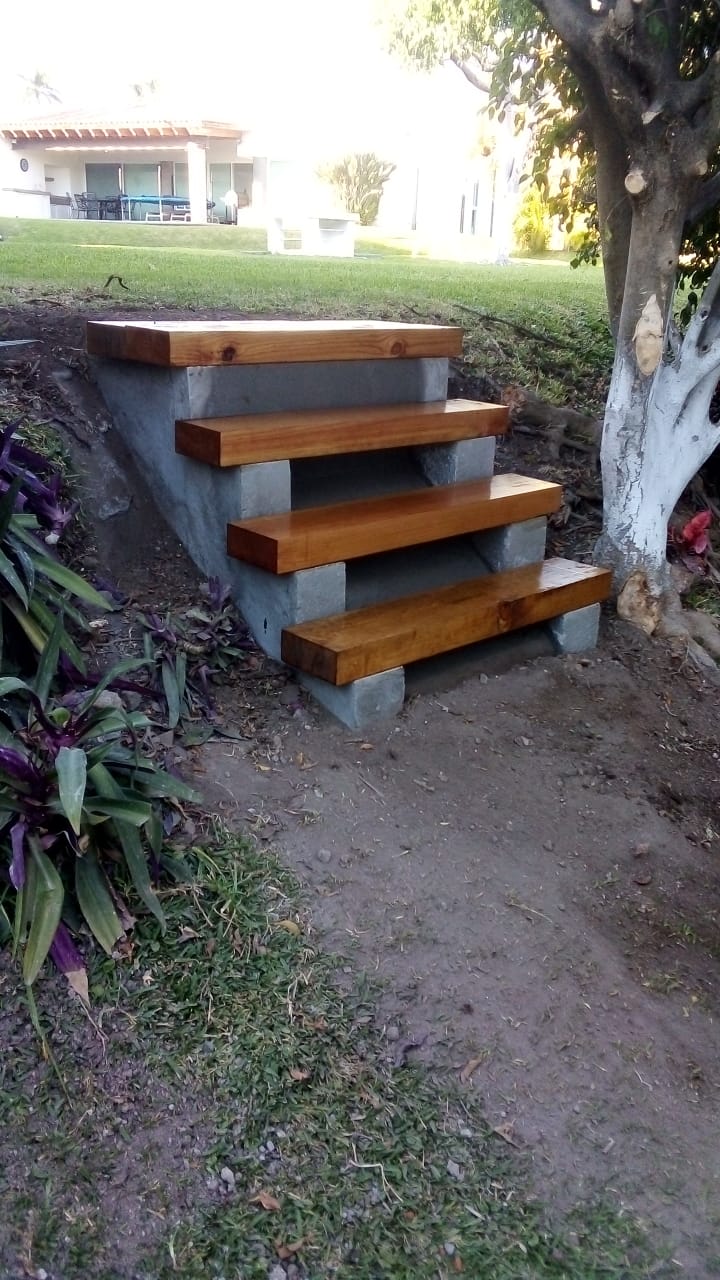 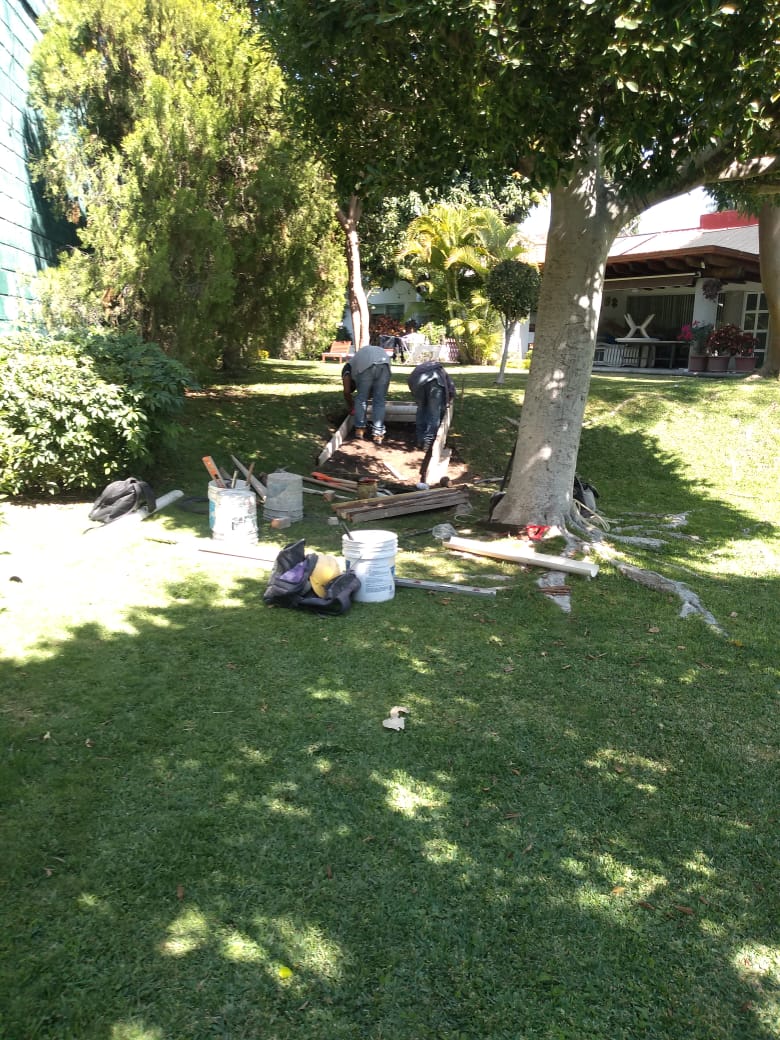 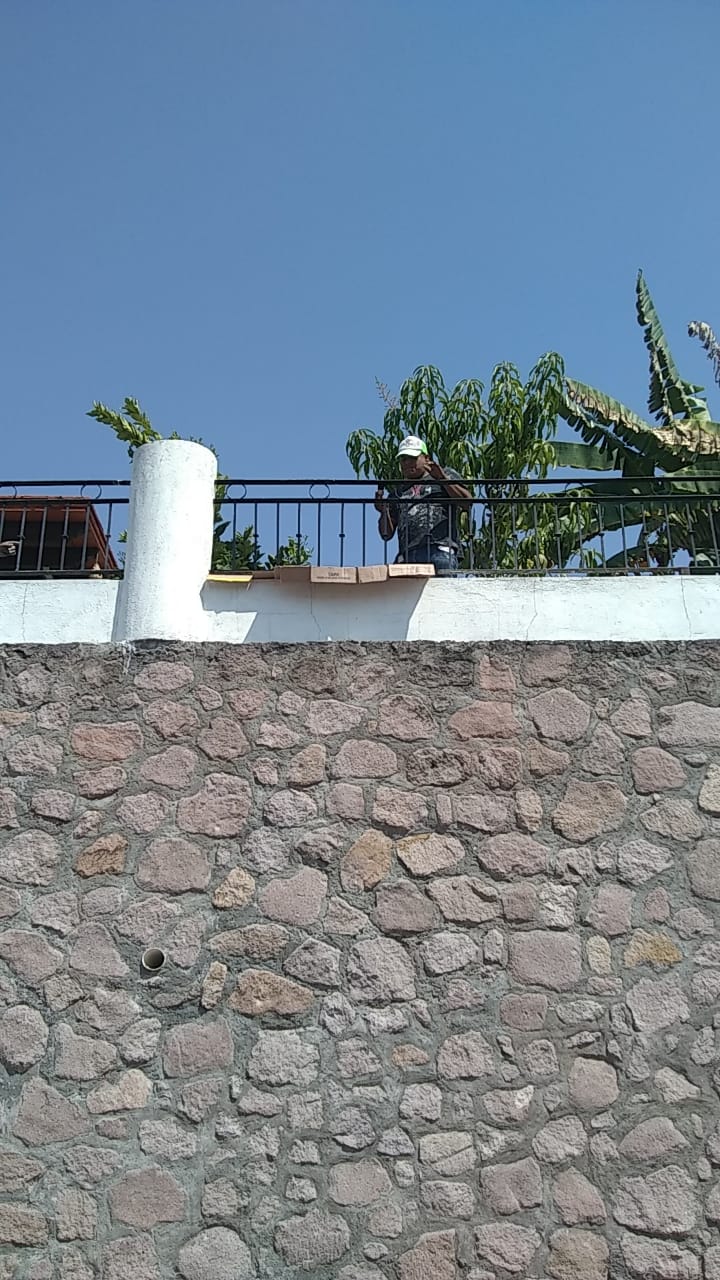 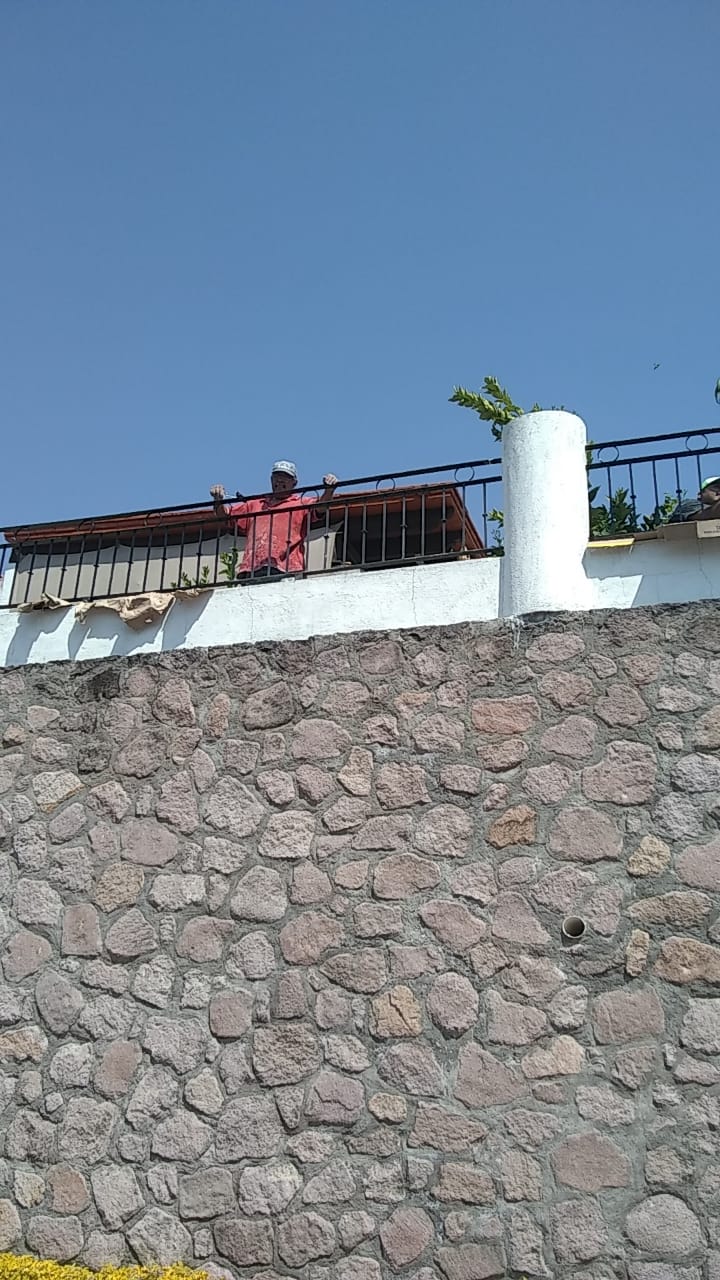 TRABAJOS DE
LIMPIEZA REGISTROS DE MEDIA TENSIÓN
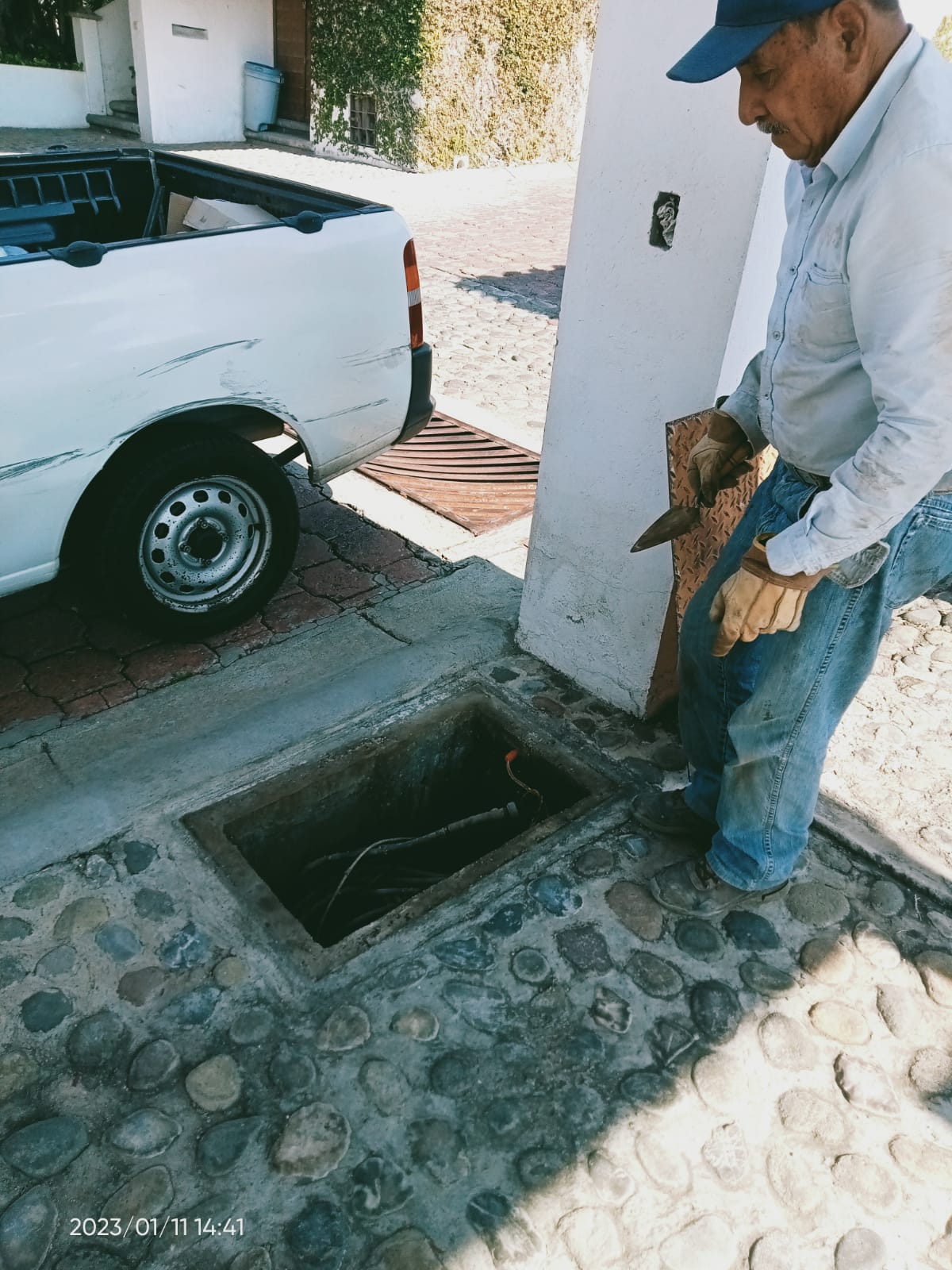 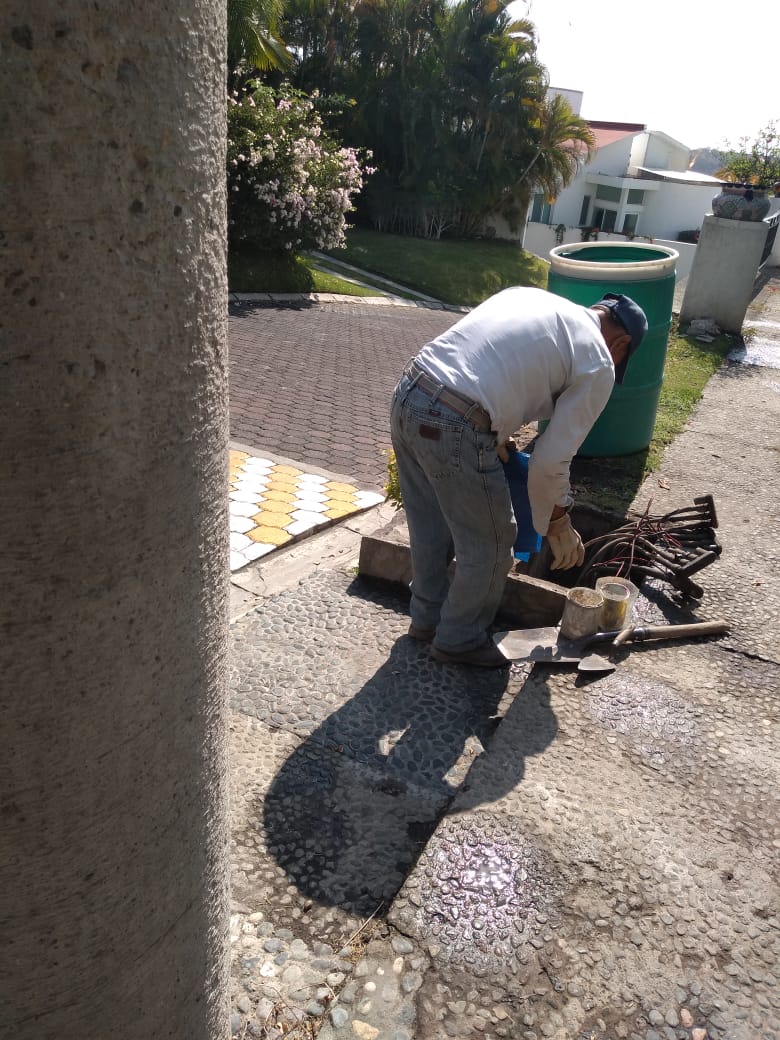 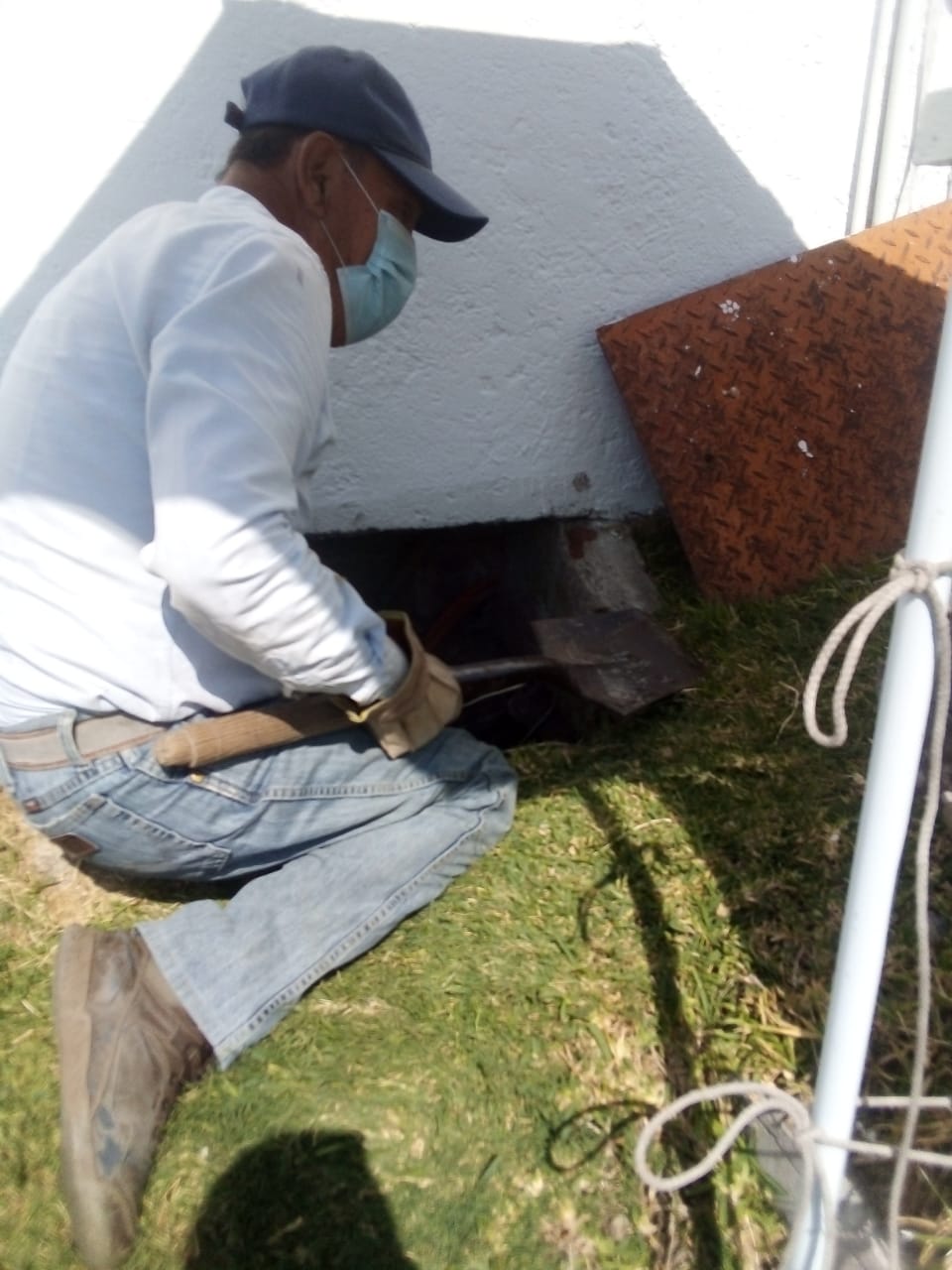 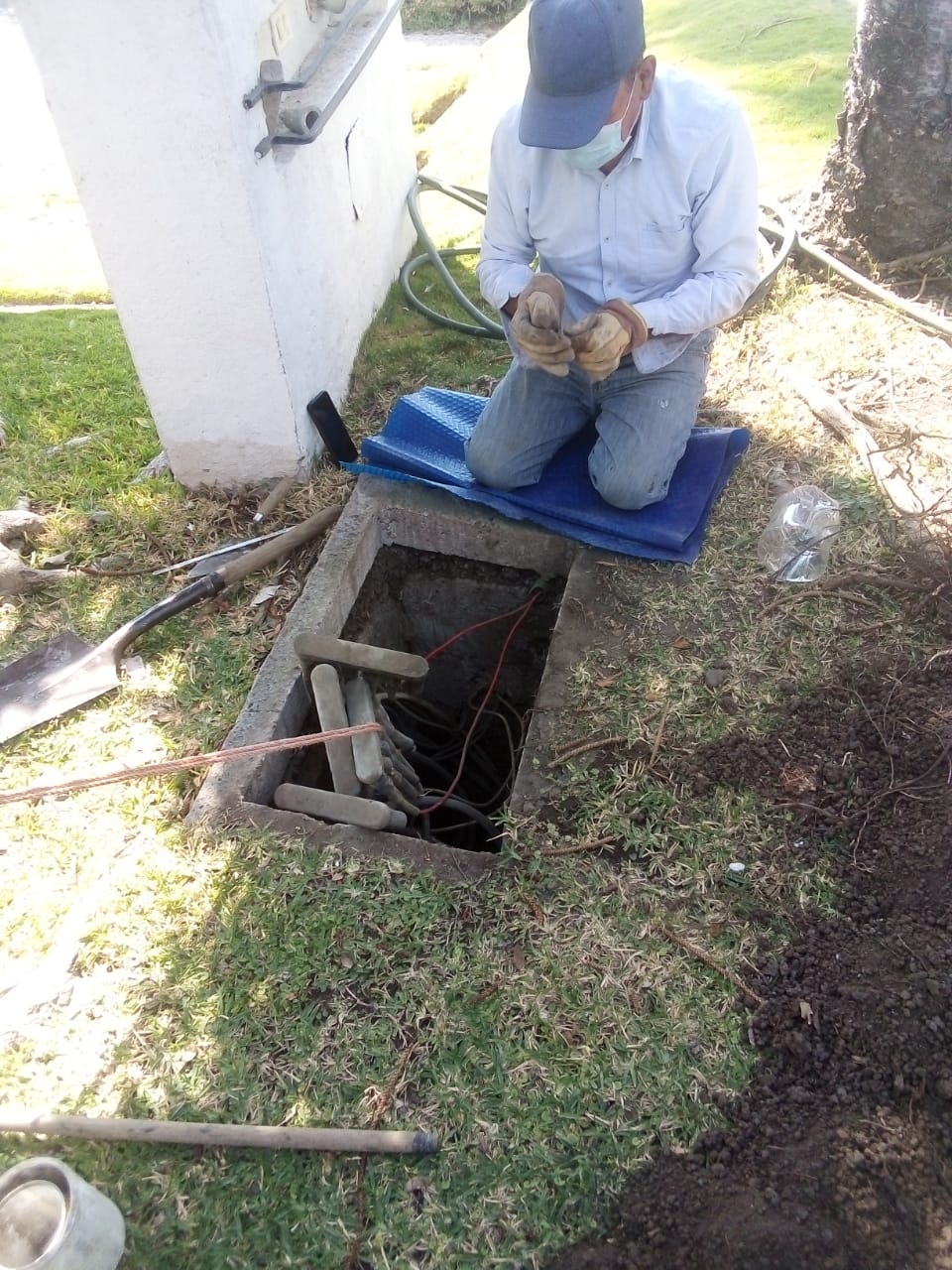 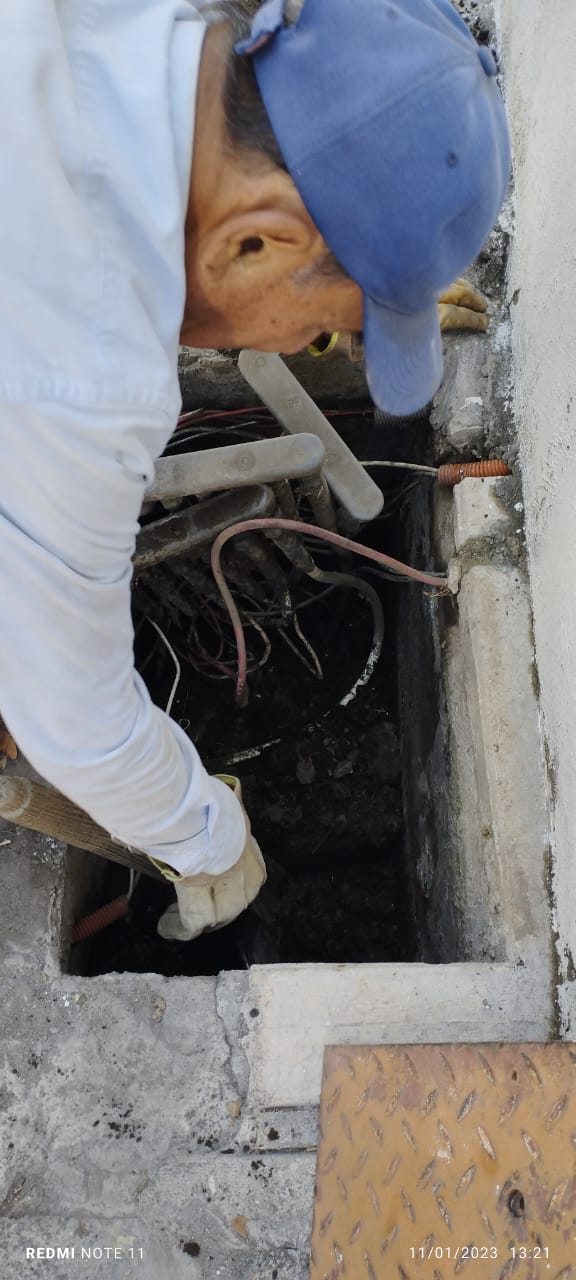 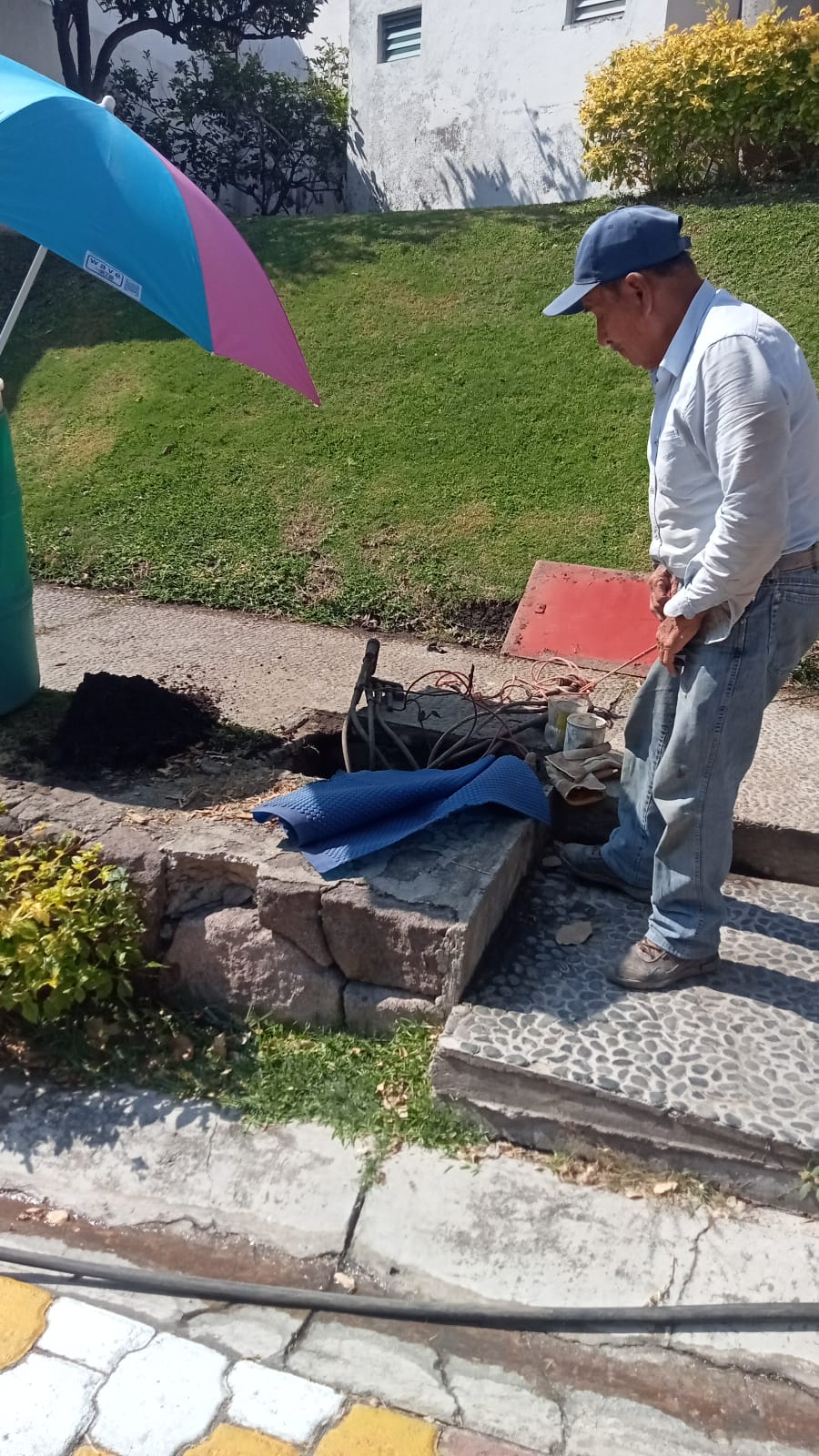 TRABAJOS DE
COLOCACION RIEGO X GOTEO
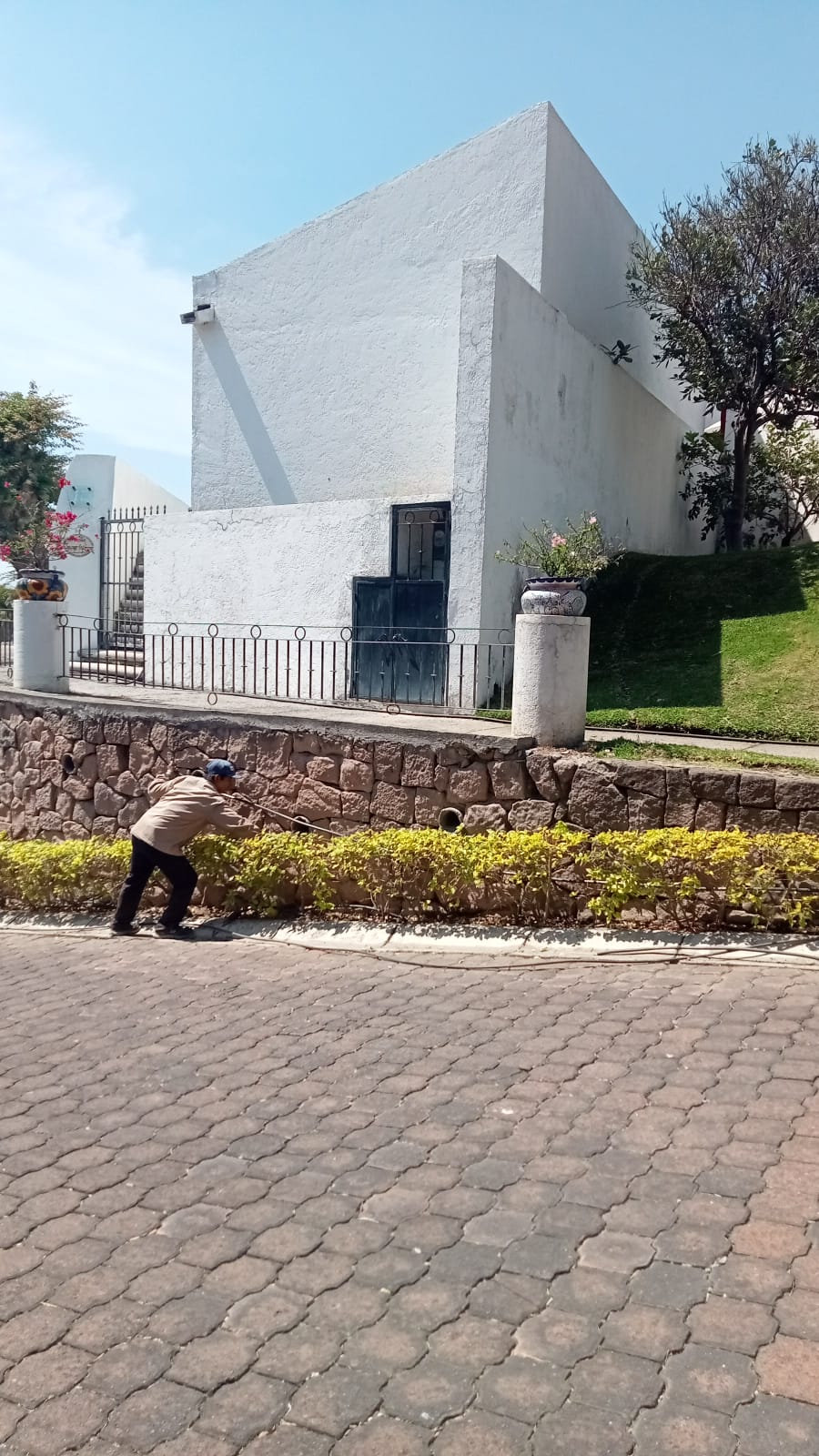 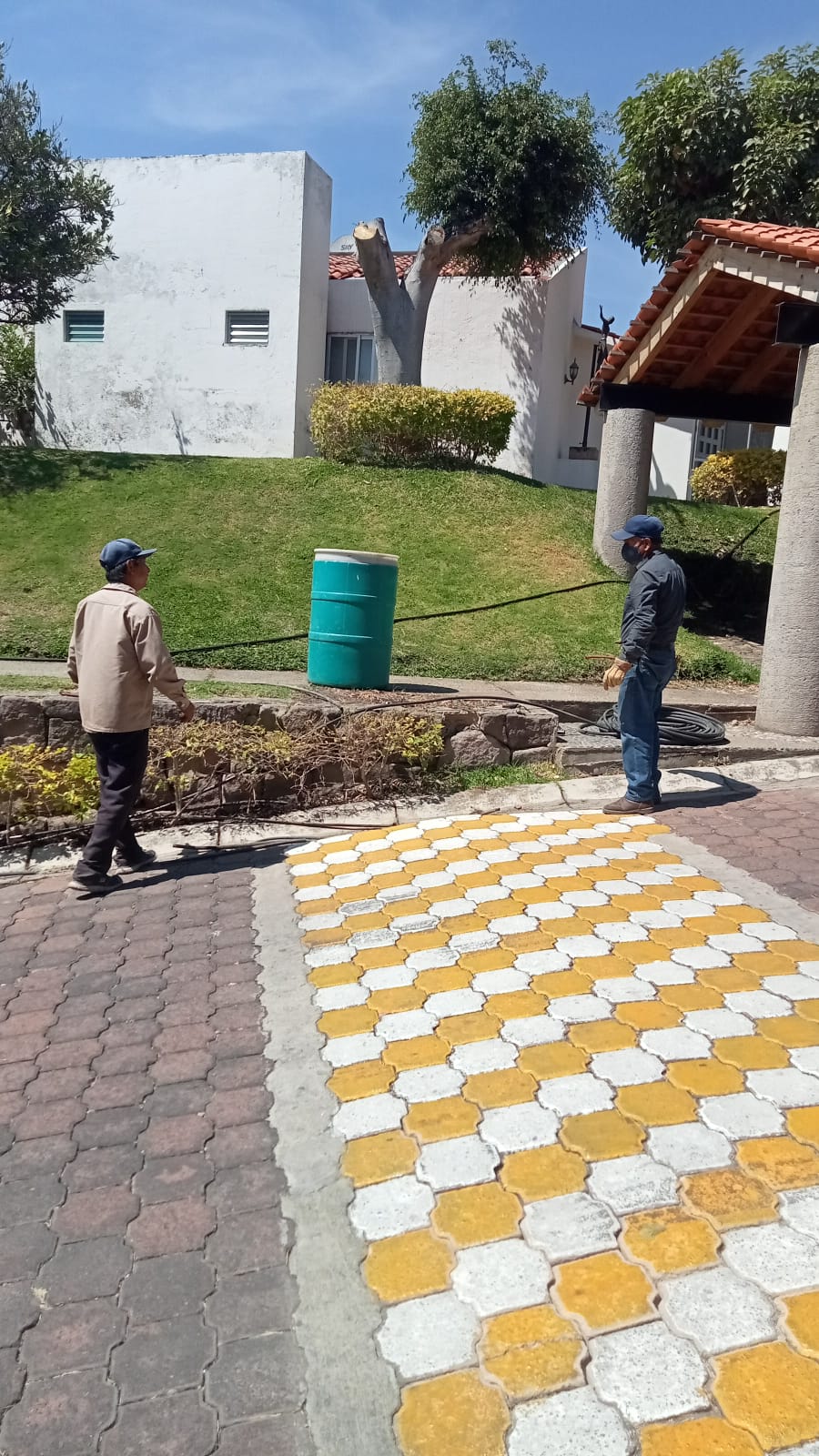 TRABAJOS DE MANTENIMIENTO PLANTA TRATADORA
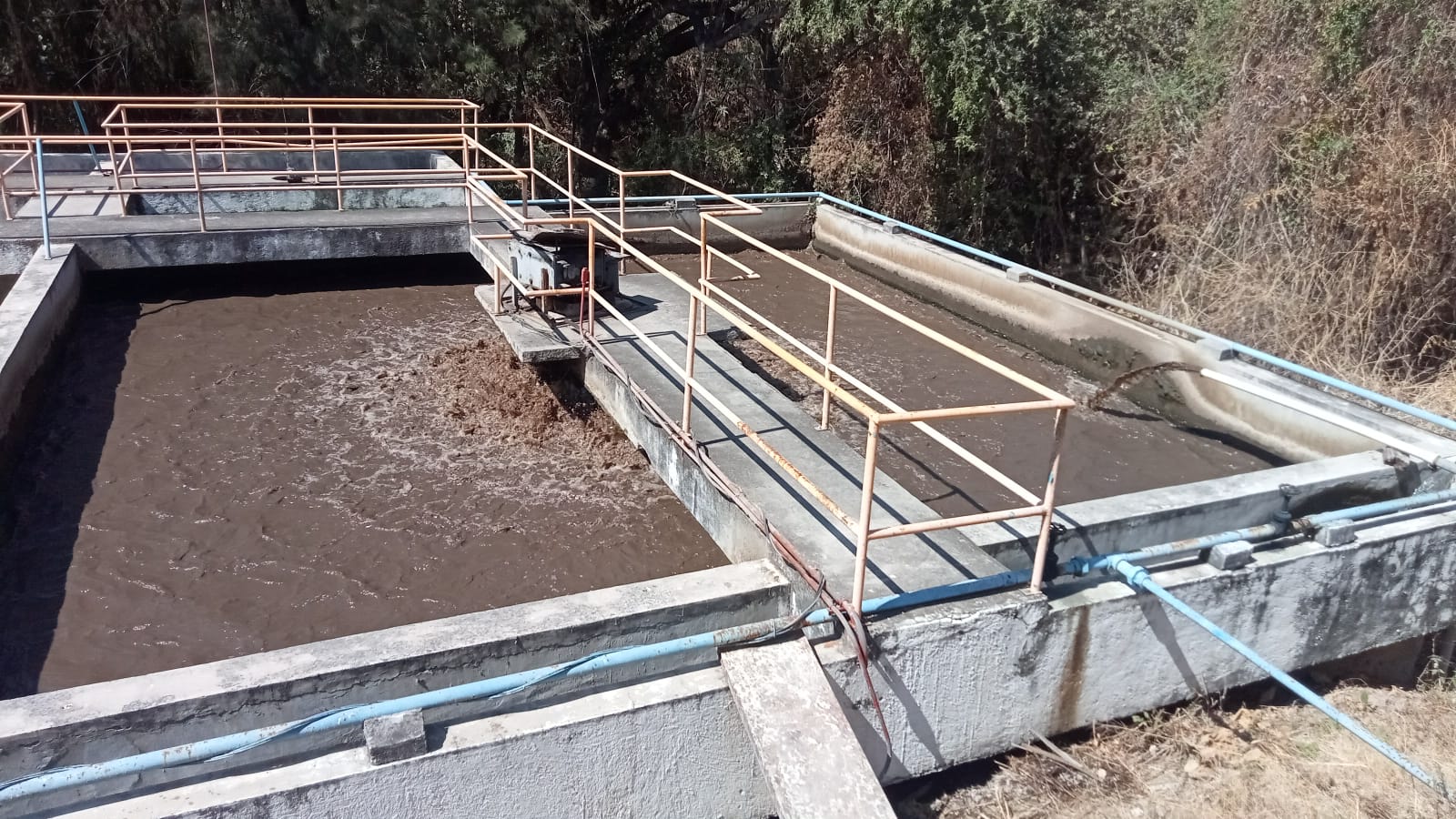 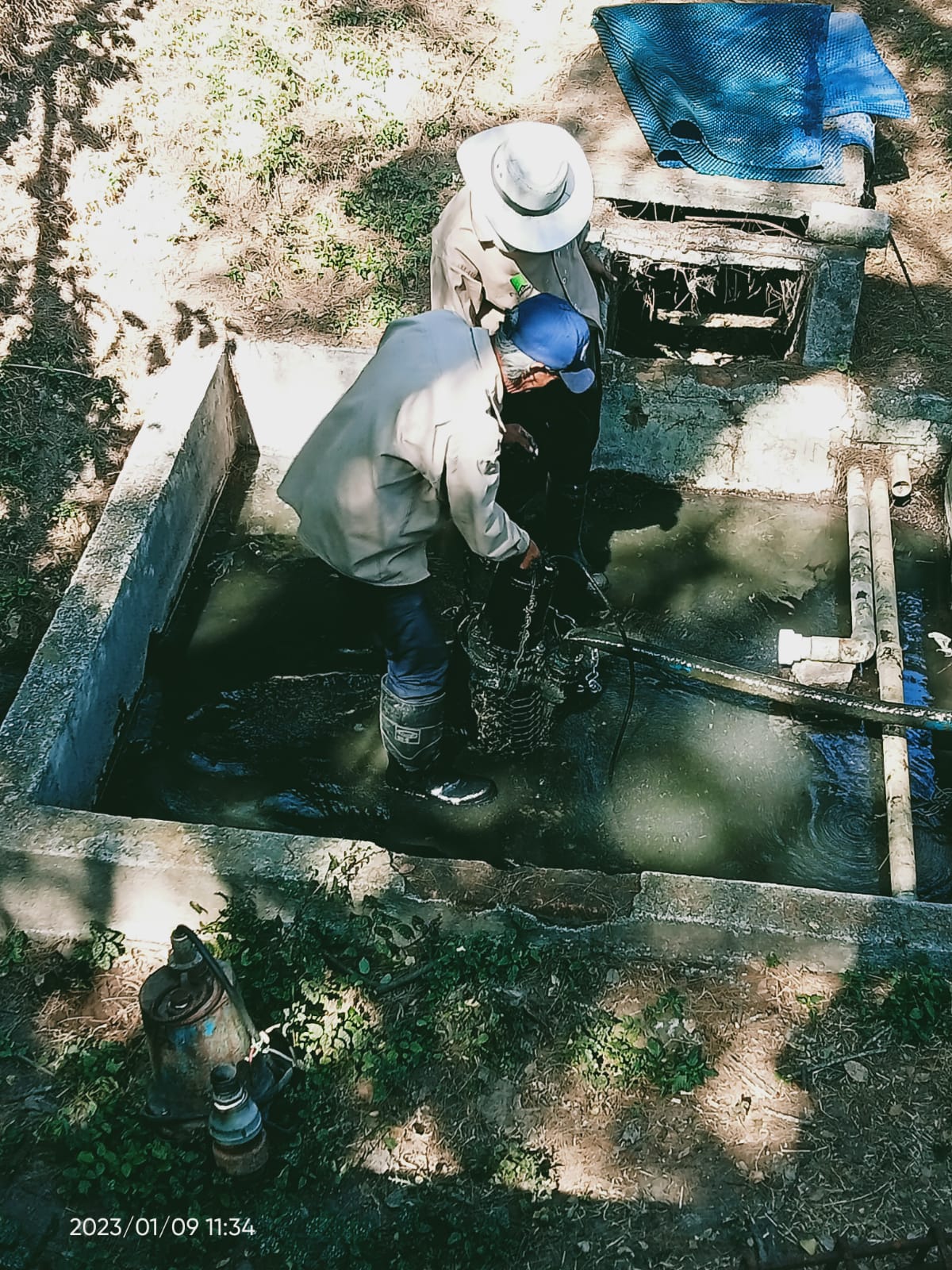 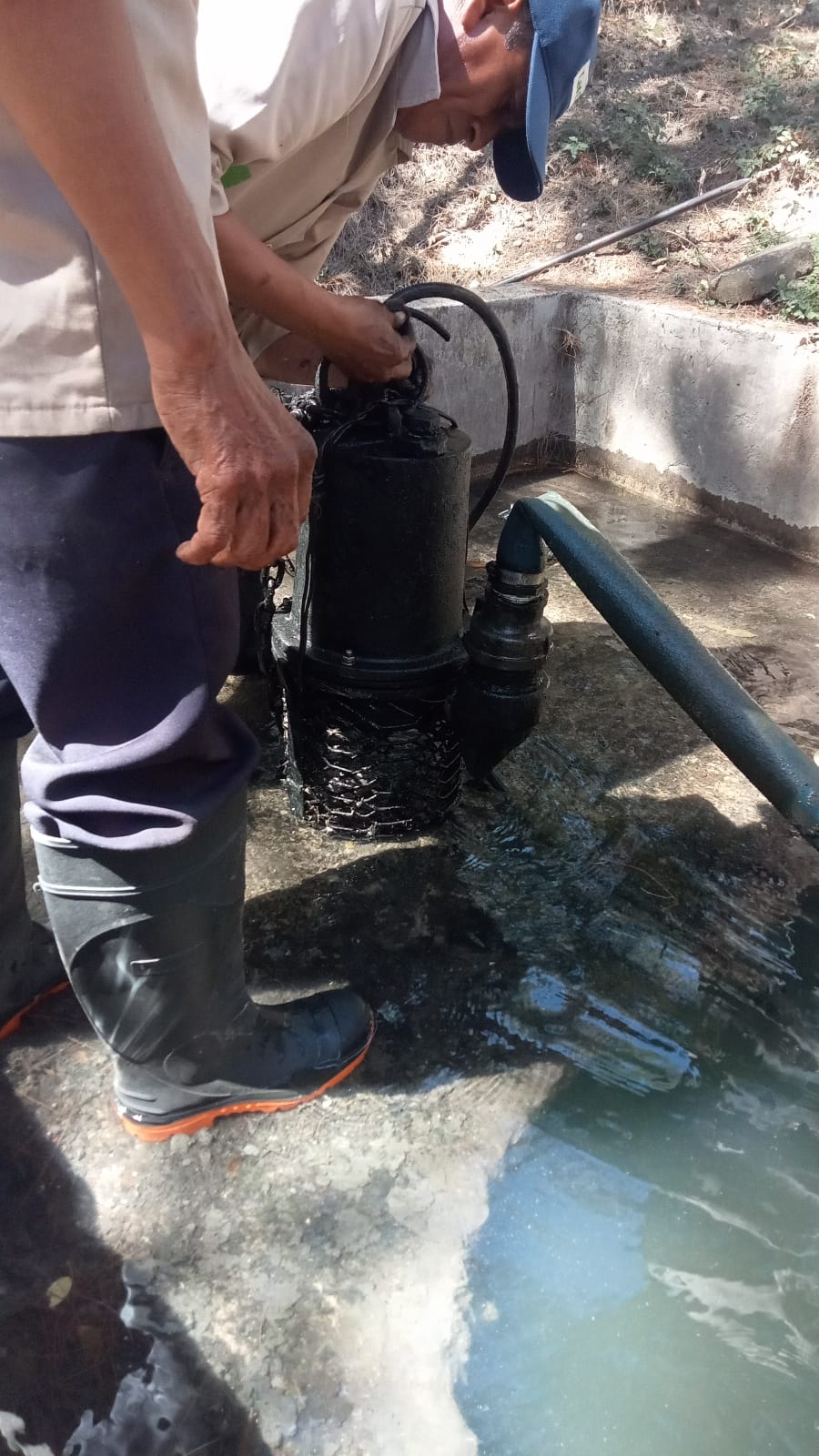 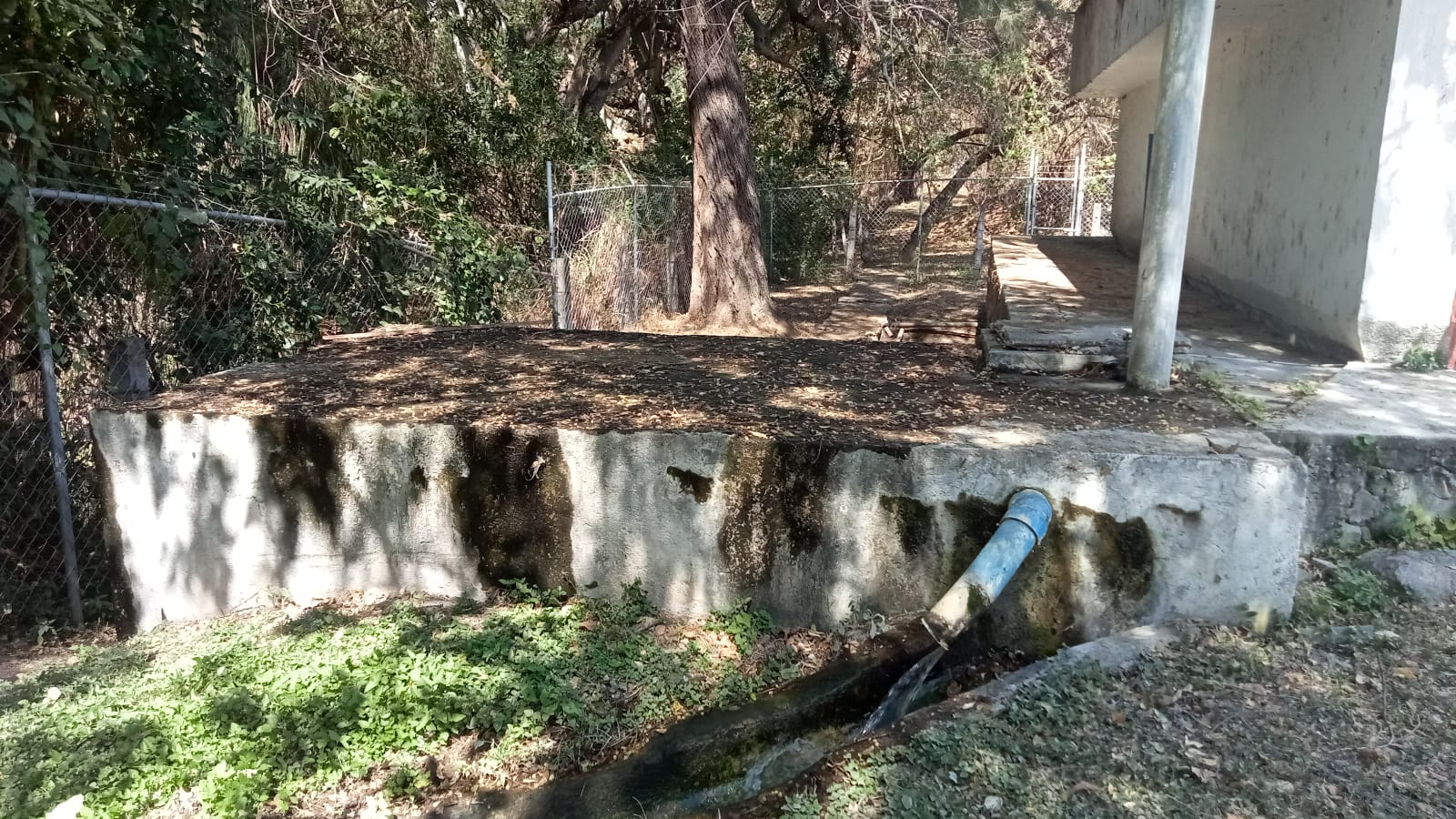 MANTENIMENTO 
CERCADO ELECTRIFICADO PERIMETRO DEL CONDOMINIO
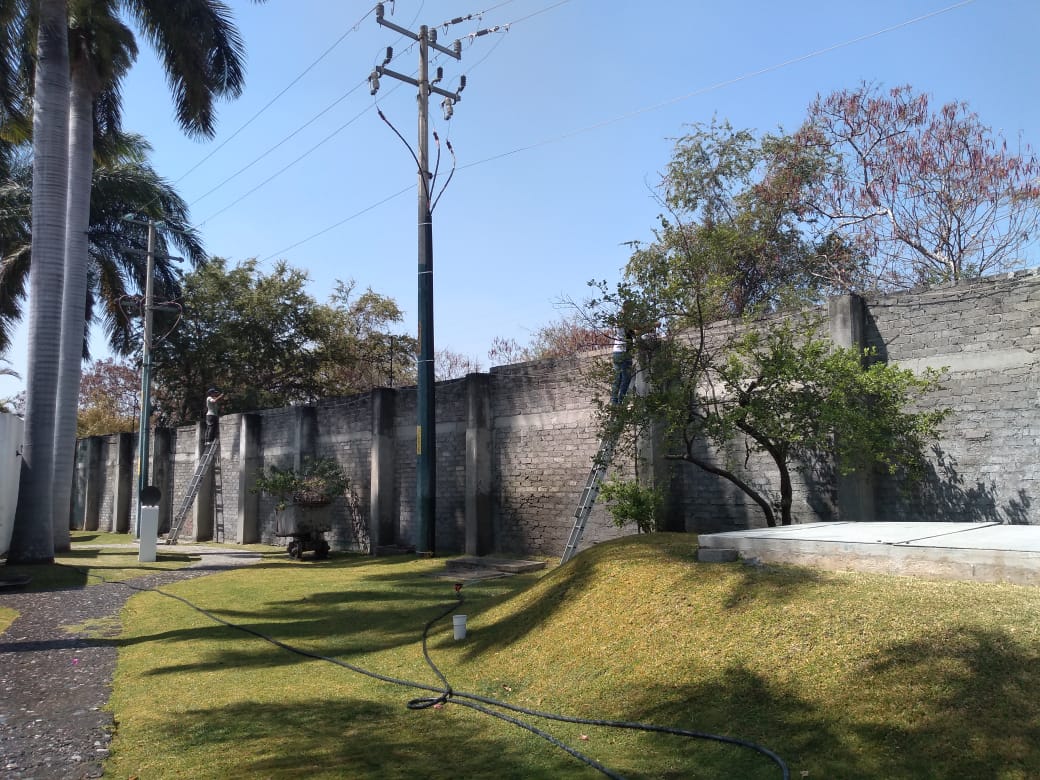 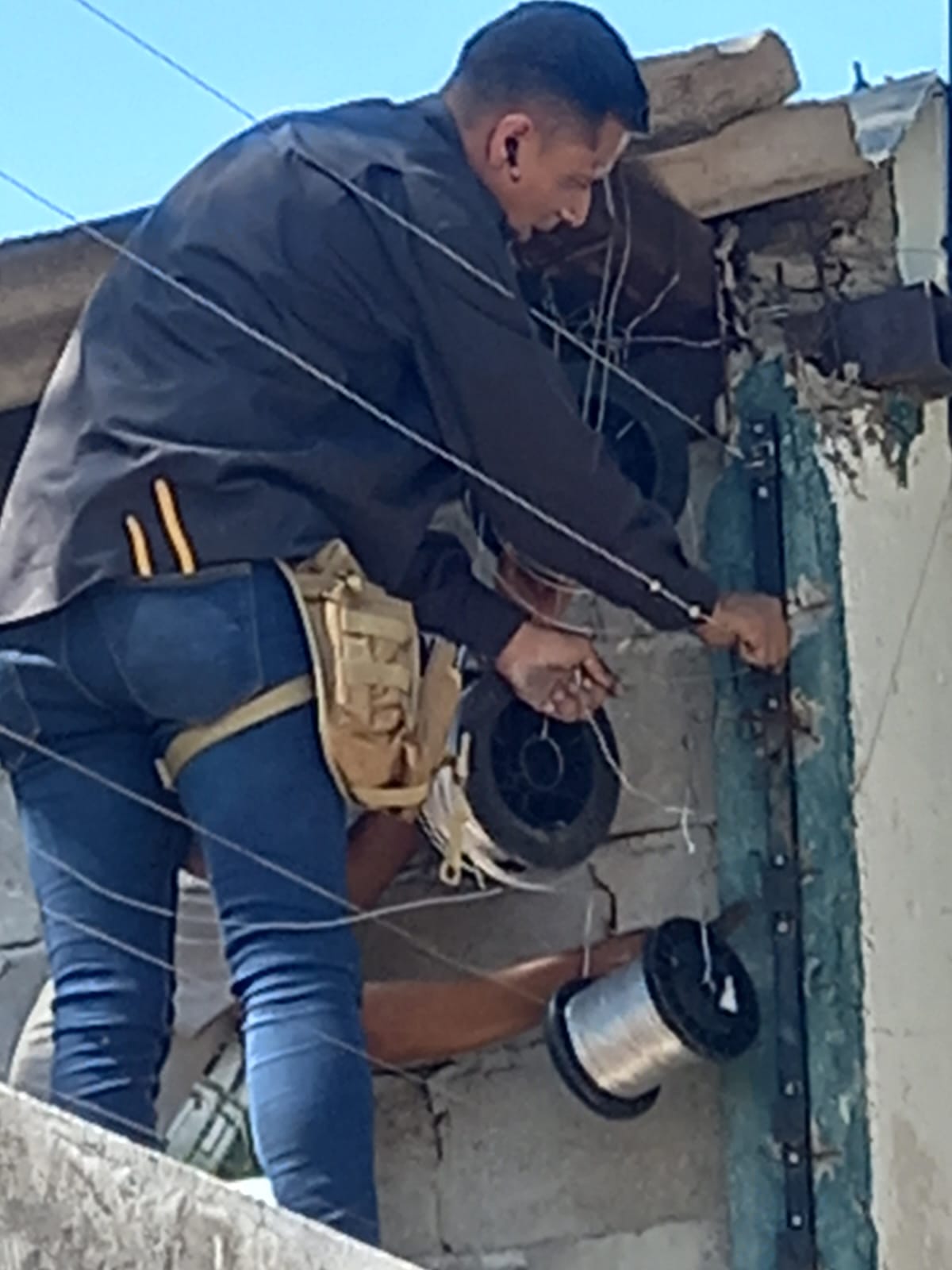 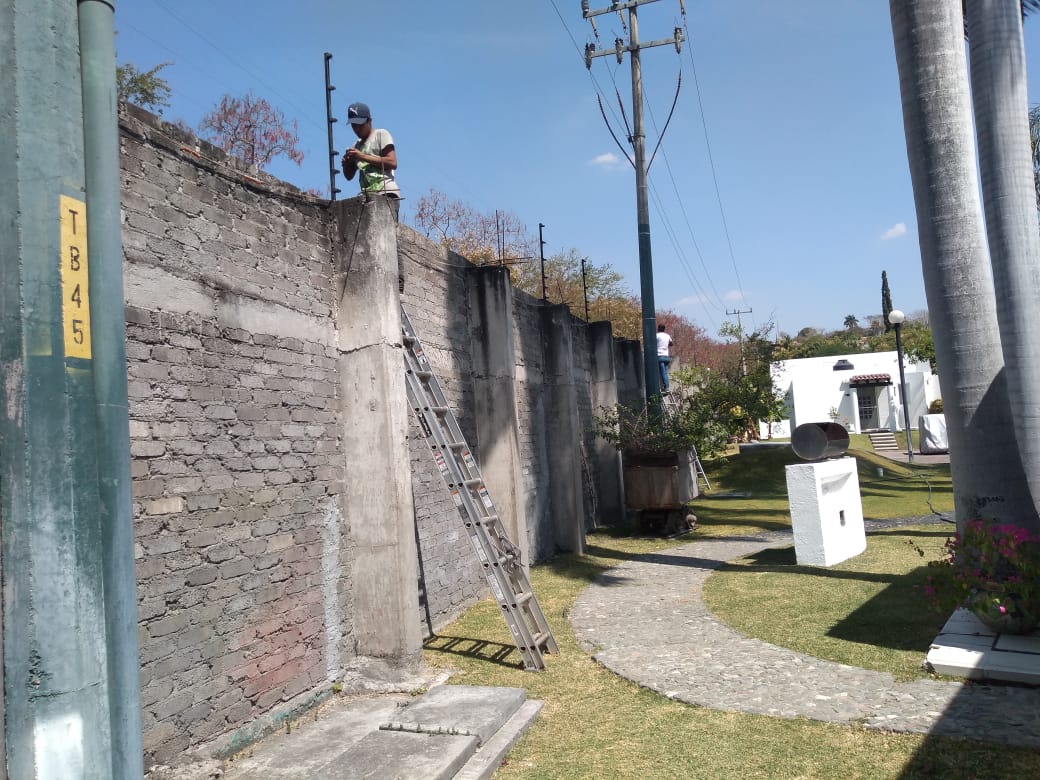 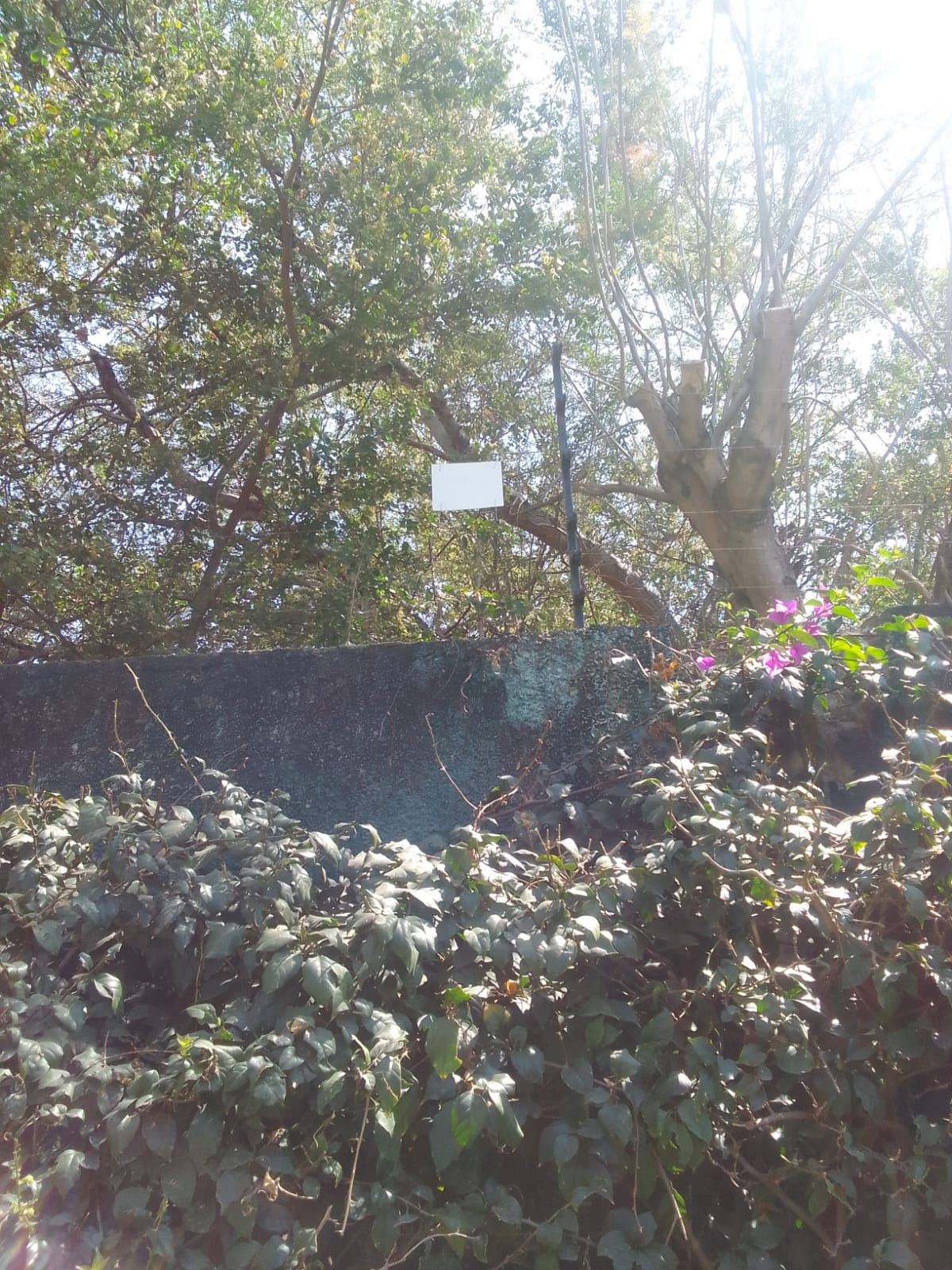 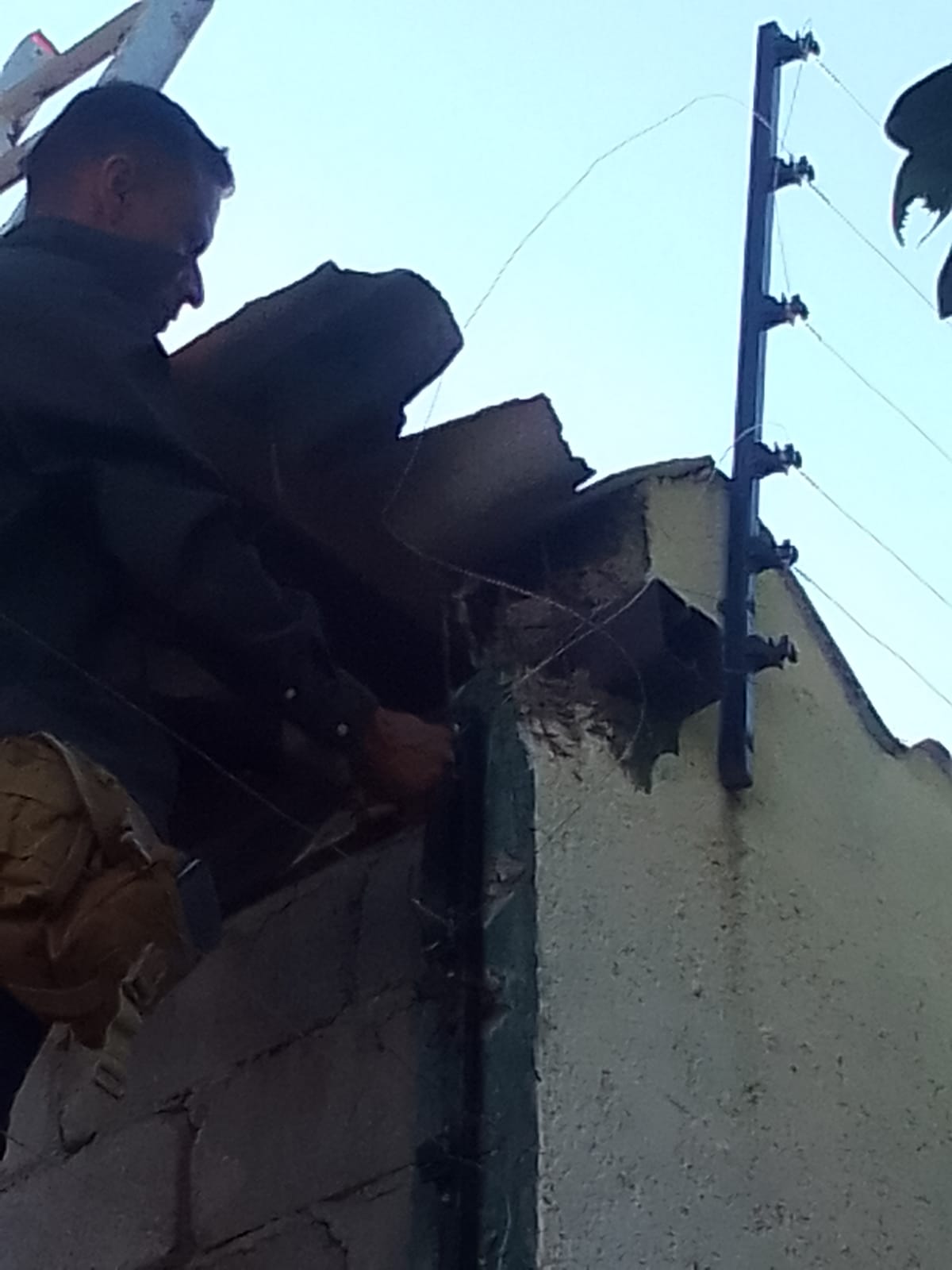 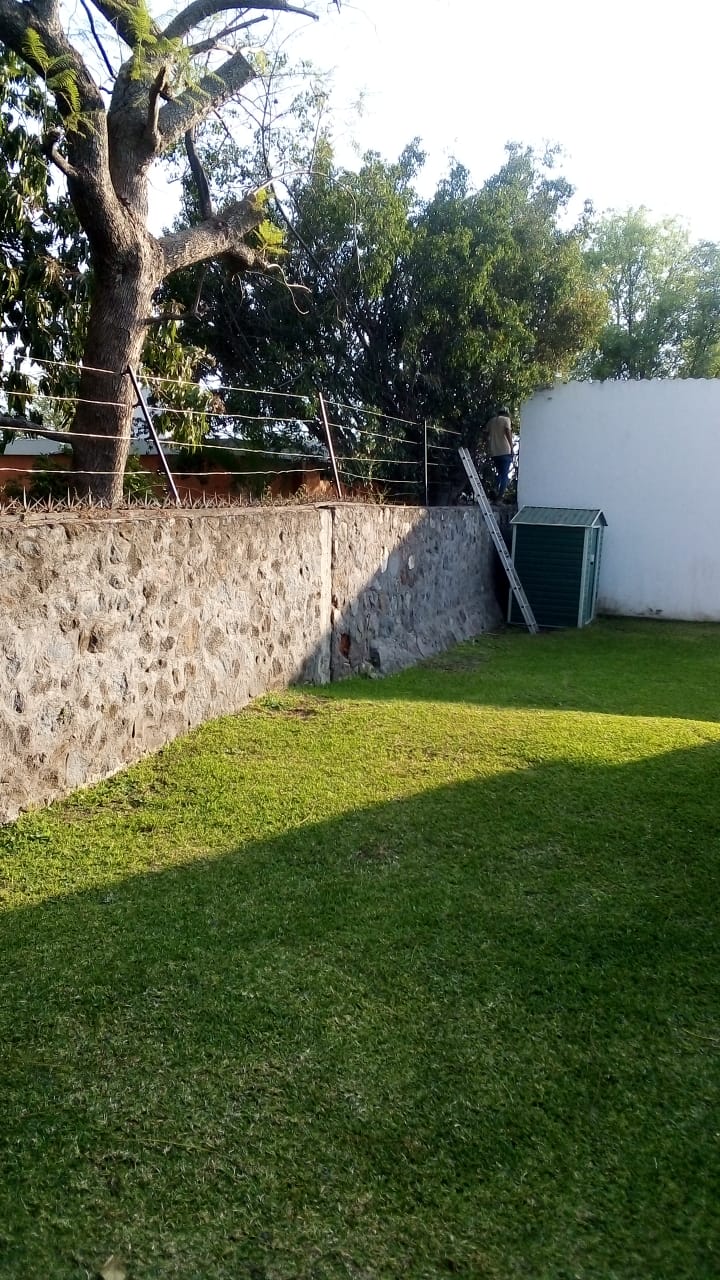 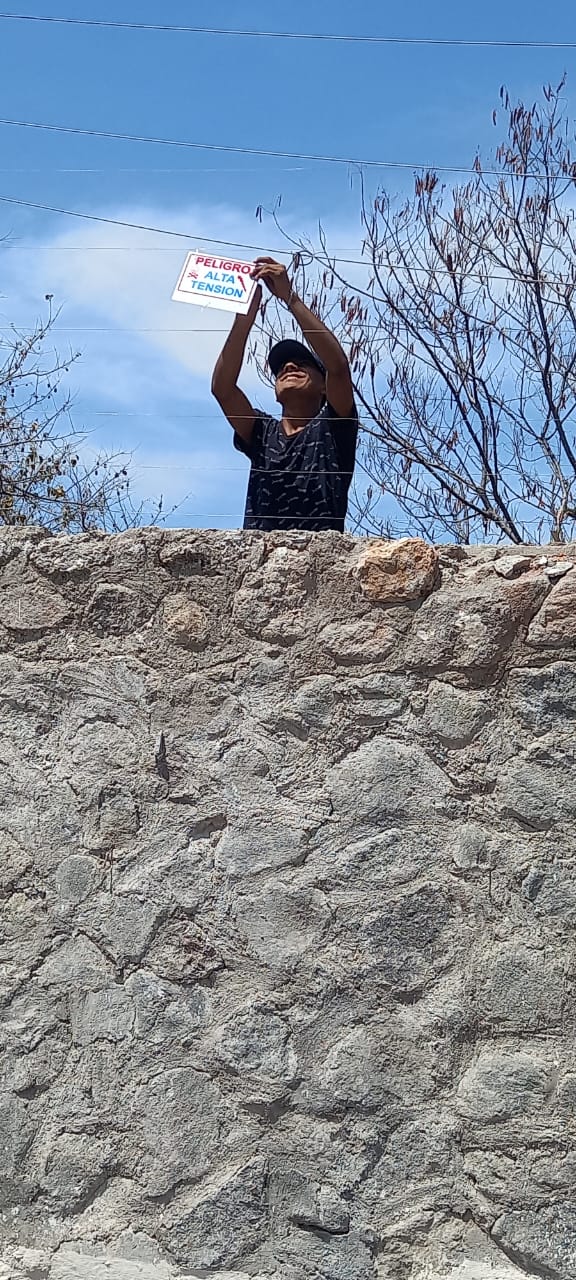 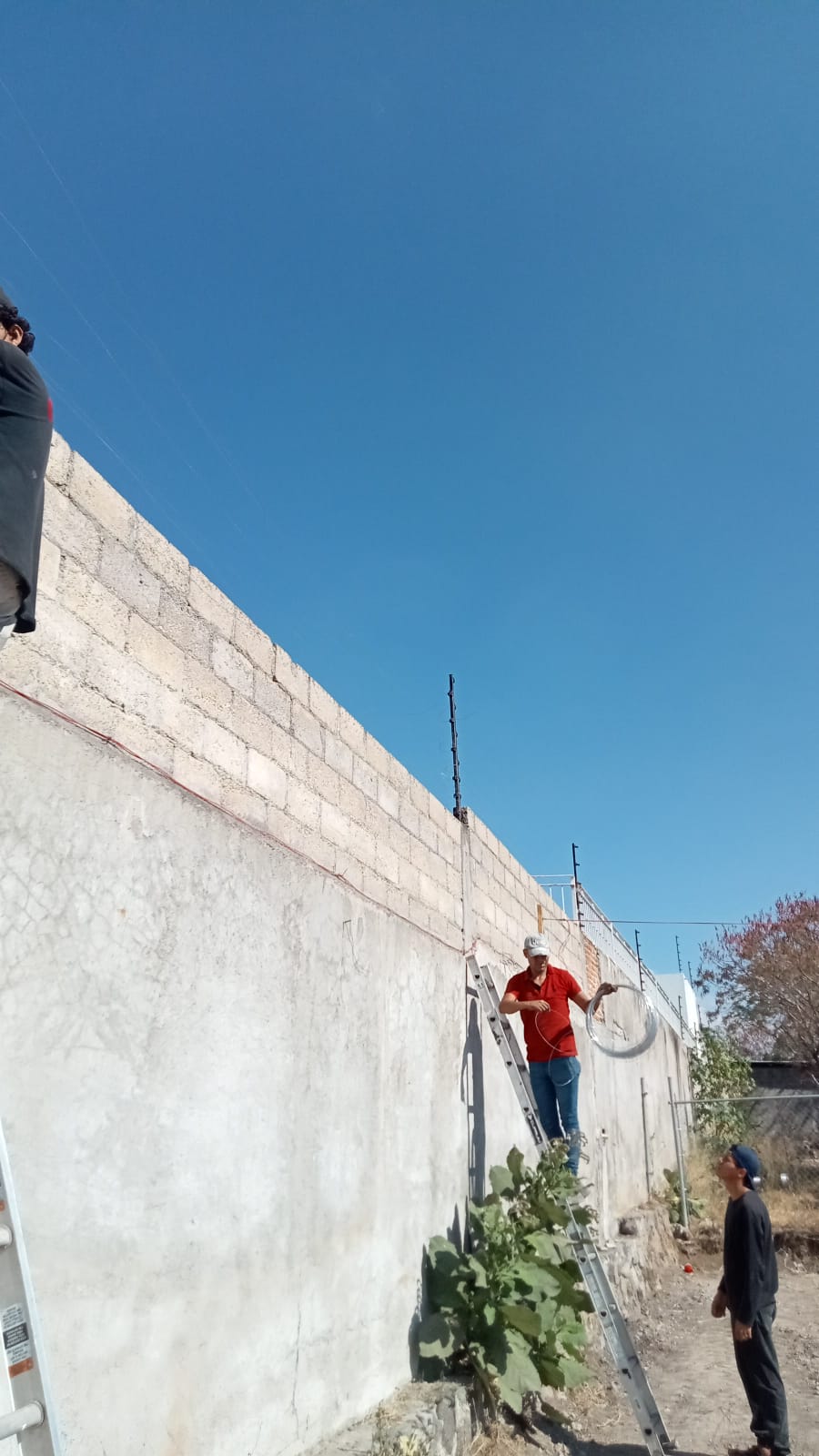 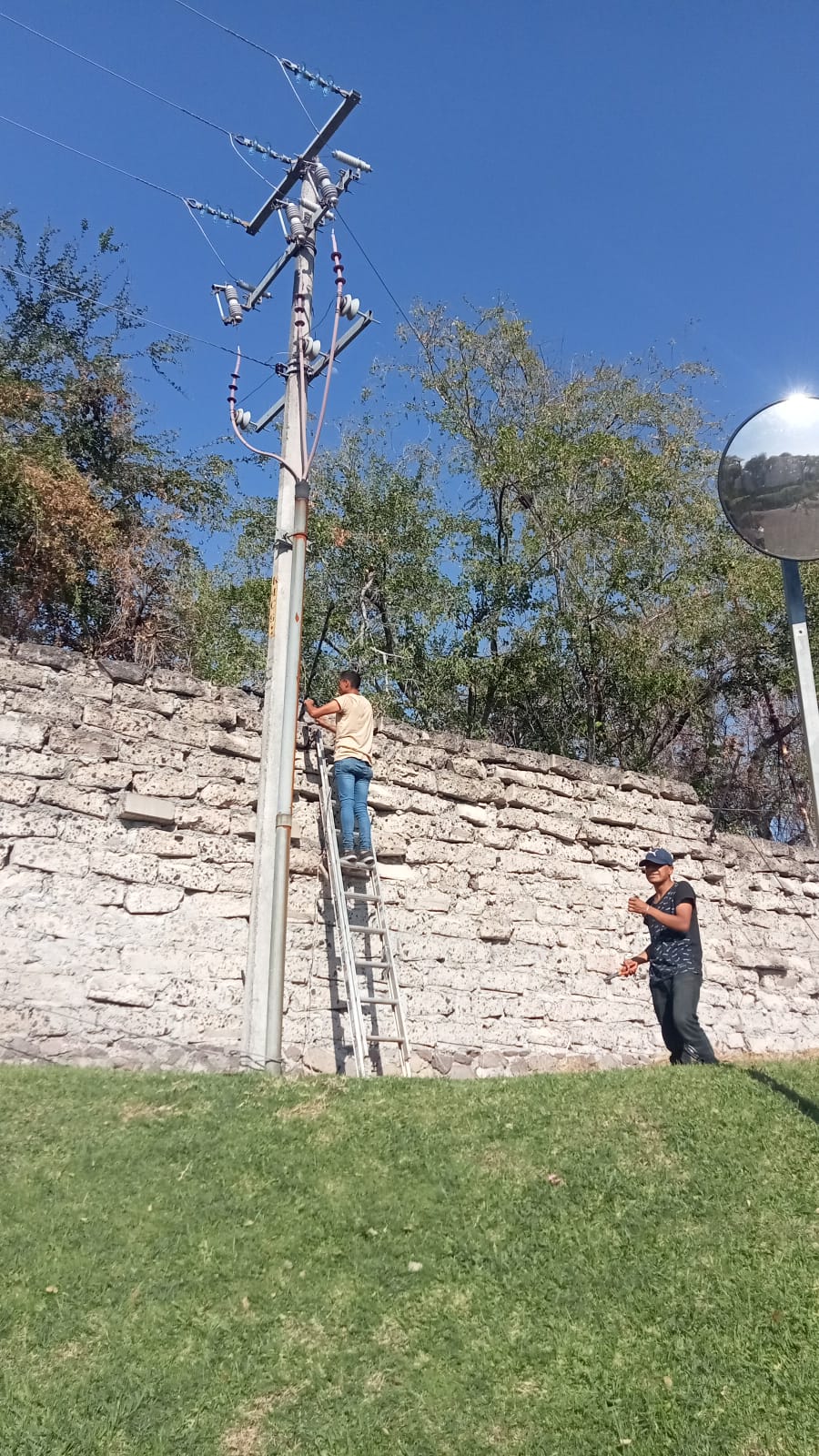 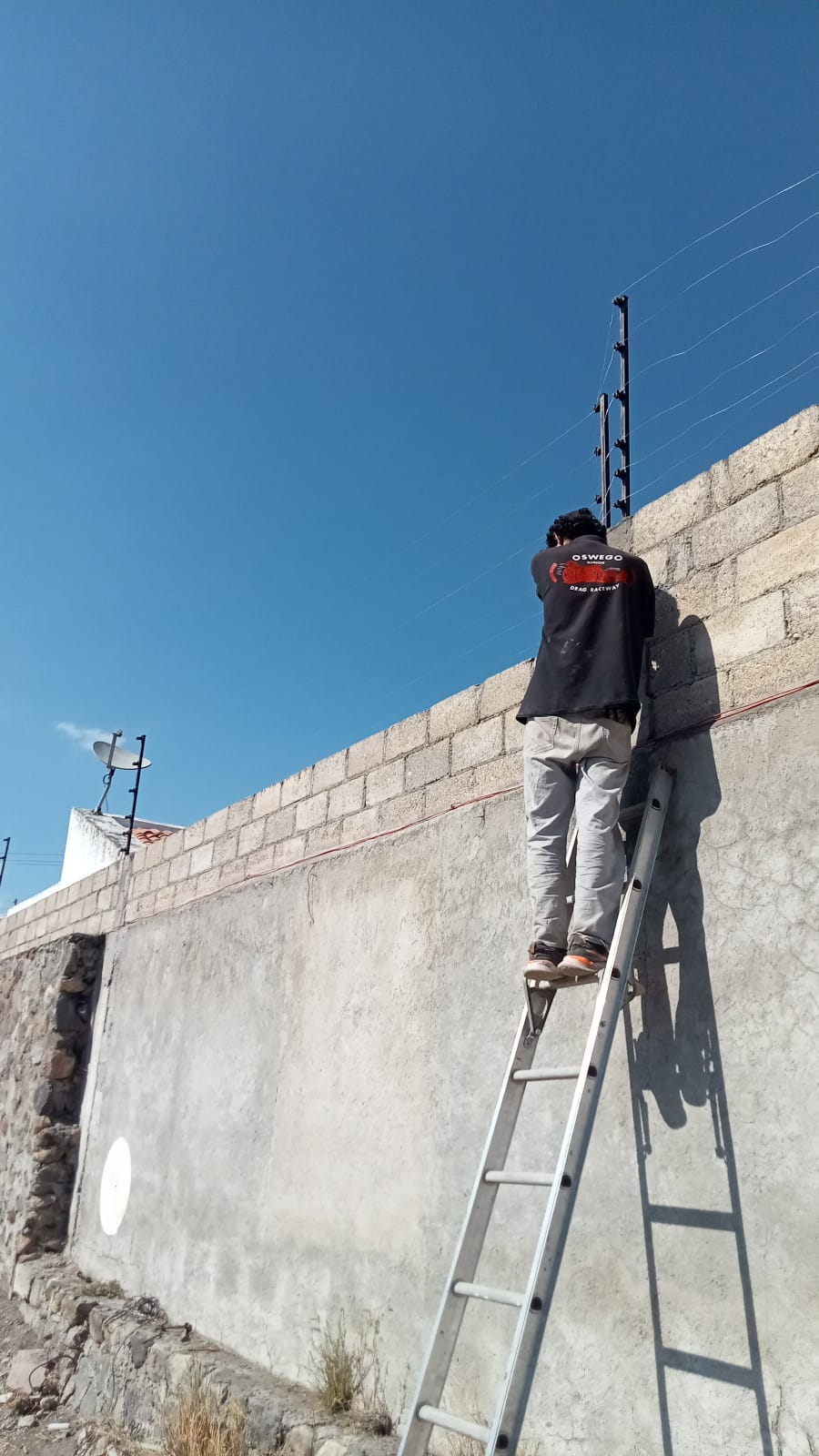 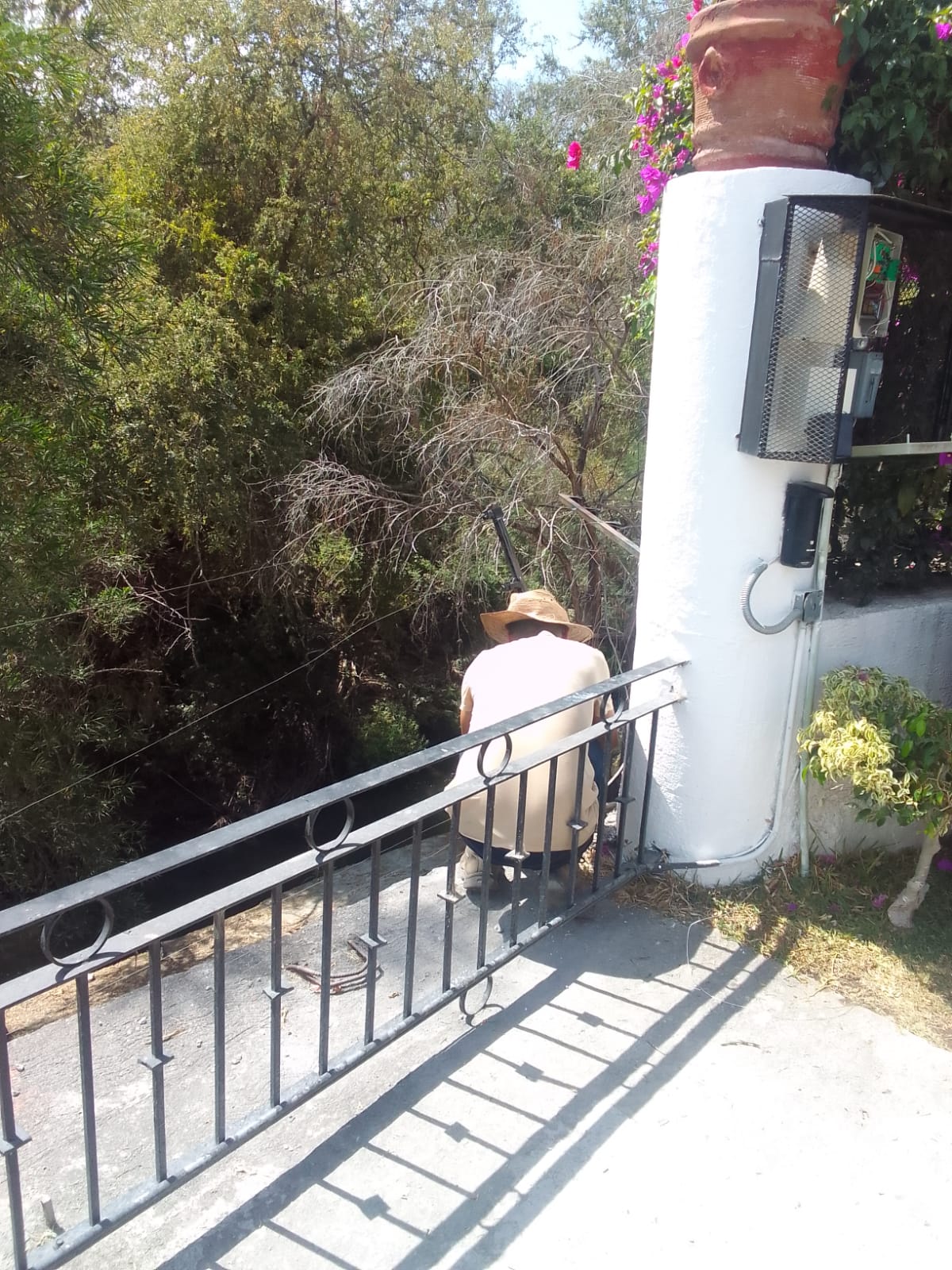 PODA
AFUERA DEL CONDOMINIO
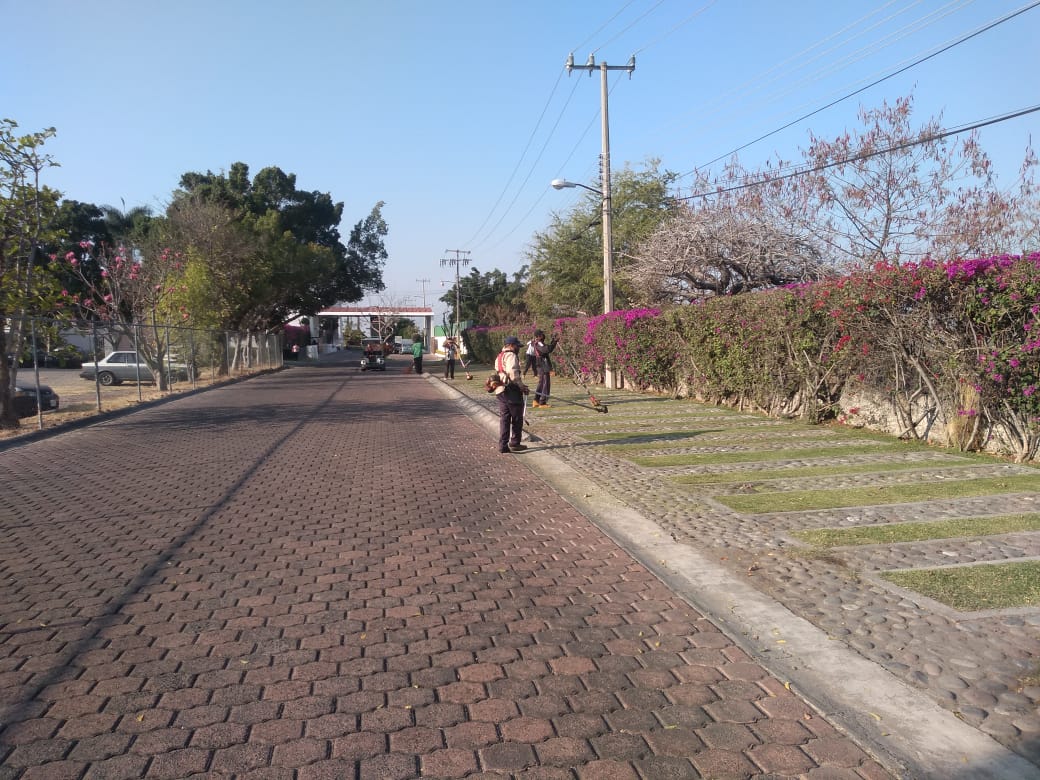 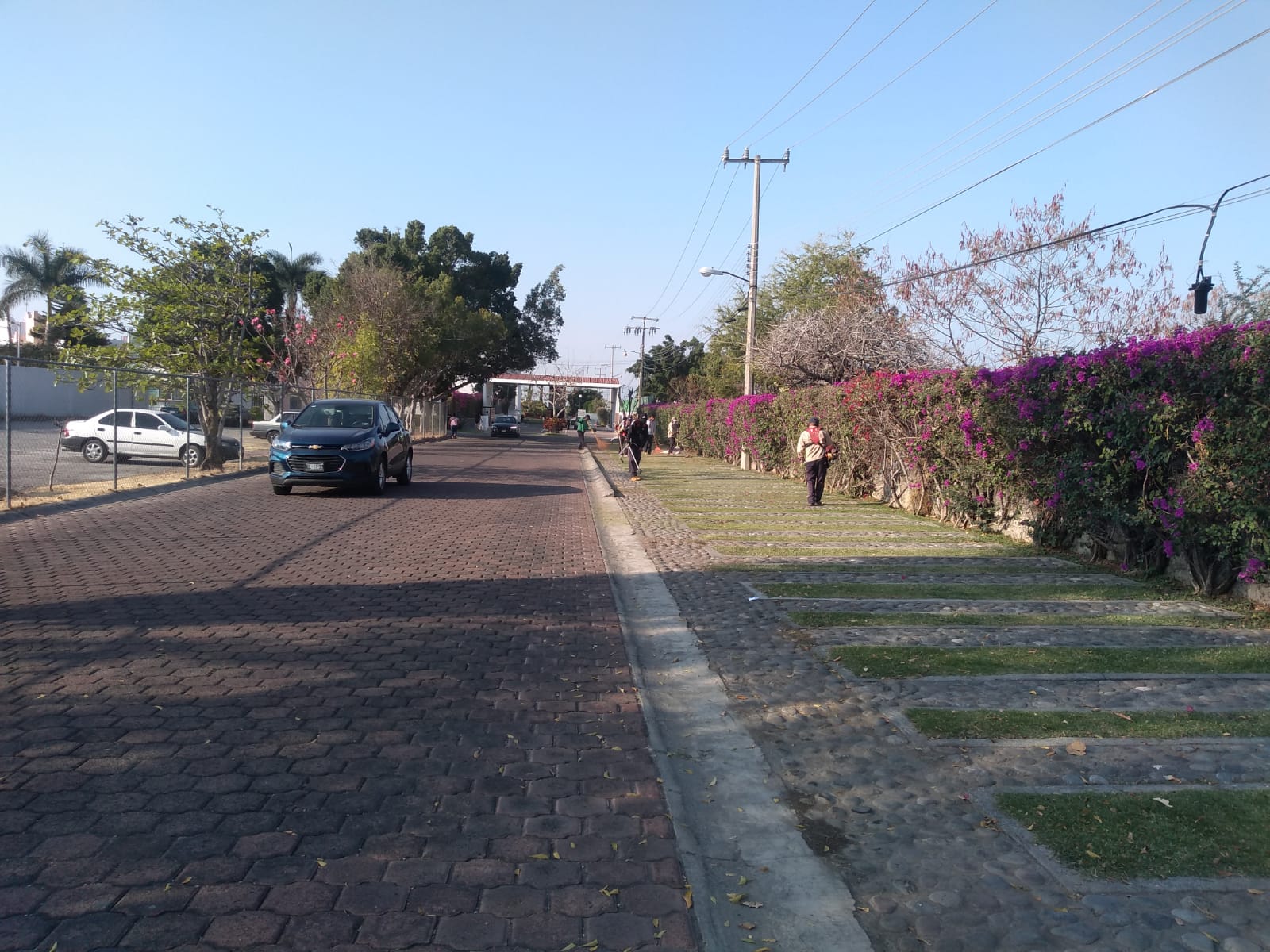 INGRESOS   
ENERO-FEBRERO 2023
*EN LOS RUBROS COLOR NEGRO EXISTE APORTACION PERO NO SE ANEXO PARA LA REPRESENTACION GRAFICA, PARA ACLARACIONES VEASE EL REPORTE DEL BALANCE DE ACTIVIDADES.
GASTOS   
ENERO-FEBREO 2023
BALANCE GENERAL
ENERO - FEBRERO DEL 2023
EN PORCENTAJES